1
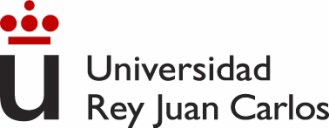 PROBLEMAS TECNOLOGÍA ELECTRÓNICA
Grado en Ingeniería Tecnologías Industriales (2023/2024)
©2023 Autoras Beatriz Romero y Belén Arredondo
Algunos derechos reservados Este documento se distribuye bajo la licencia
“Atribución-Compartir Igual 4.0 Internacional” de Creative Commons, disponible en https://creativecommons.org/licenses/by-sa/4.0/deed.es
Ingeniería Eléctrica y Electrónica
2
Problemas
Tema 1. Amplificador Operacional.
Tema 2. Diodo y rectificación.
Tema 3. Transistor BJT y FET.
Tema 4. Amplificación con transistores.
Tema 5. Respuesta en frecuencia.
Ingeniería Eléctrica y Electrónica
3
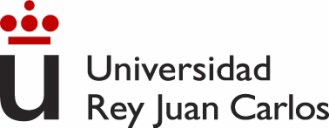 Tema 1. Amplificador Operacional (A.O.)
Ingeniería Eléctrica y Electrónica
4
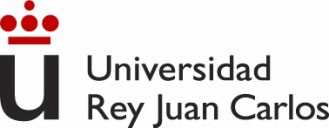 Problema 1. Hallar la función de transferencia del circuito (Vout vs. Vin).
Teniendo en cuenta que no hay corrientes de entrada al AO y que el voltaje en las dos entradas es igual, aplicamos las leyes de Kirchhoff en la malla de entrada y en la de salida (llamamos i a la corriente que pasa por las
7	
  1
U1
V+
3
+
6
resistencias).
2
-
4	
 8
R1	Vout
V-
Vin
i
𝑉𝑉+ = 𝑉𝑉𝑖𝑖𝑖𝑖 → 𝑉𝑉− = 𝑉𝑉𝑖𝑖𝑖𝑖 → 𝑉𝑉𝐴𝐴 = 𝑉𝑉𝑖𝑖𝑖𝑖
Vr
VA
i
R2
𝑉𝑉𝑖𝑖𝑖𝑖
𝑉𝑉𝑖𝑖𝑖𝑖 = 𝑖𝑖𝑅𝑅2 → 𝑖𝑖 = 𝑅𝑅
2
𝑅𝑅𝑅 + 𝑅𝑅2
𝑉𝑉	= 𝑉𝑉
+ 𝑉𝑉 + 𝑉𝑉
= 𝑖𝑖𝑅𝑅  + 𝑉𝑉 +𝑖𝑖
→ 𝑉𝑉	=
𝑉𝑉
+ 𝑉𝑉
𝑜𝑜𝑜𝑜𝑜𝑜
𝑅𝑅2	𝑟𝑟	𝑅𝑅𝑅
2	𝑟𝑟	𝑅𝑅𝑅	𝑜𝑜𝑜𝑜𝑜𝑜
𝑖𝑖𝑖𝑖	𝑟𝑟
𝑅𝑅2
Ingeniería Eléctrica y Electrónica
5
Problema 2. Hallar la función de transferencia del circuito (vout vs. vin).
7	
 1
U1
El voltaje en las dos entradas (V+, V-) es el mismo La corriente de entrada es nula
V+ 3
+
6
2
-
R1	Vout
Vin
4	
 8
V-
i
VA
𝑉𝑉+ = 𝑉𝑉𝑖𝑖𝑖𝑖 → 𝑉𝑉− = 𝑉𝑉𝑖𝑖𝑖𝑖 → 𝑉𝑉𝐴𝐴 = 𝑉𝑉𝑖𝑖𝑖𝑖
Vr
i
𝑉𝑉𝑖𝑖𝑖𝑖 − 𝑉𝑉𝑟𝑟
𝑉𝑉𝑖𝑖𝑖𝑖 = 𝑉𝑉𝑟𝑟 + 𝑖𝑖𝑅𝑅2 → 𝑖𝑖 =
𝑅𝑅
2
𝑉𝑉𝑖𝑖𝑖𝑖 − 𝑉𝑉𝑟𝑟
=	𝑅𝑅
𝑉𝑉
− 𝑉𝑉
R2
𝑖𝑖𝑖𝑖	𝑟𝑟
𝑉𝑉
= 𝑉𝑉	+ 𝑉𝑉 + 𝑉𝑉	= 𝑖𝑖𝑅𝑅  + 𝑉𝑉 +𝑖𝑖
→ 𝑉𝑉
+ 𝑉𝑉 +
𝑅𝑅
𝑜𝑜𝑜𝑜𝑜𝑜
𝑅𝑅2	𝑟𝑟	𝑅𝑅𝑅
2	𝑟𝑟	𝑅𝑅𝑅	𝑜𝑜𝑜𝑜𝑜𝑜
2	𝑟𝑟
𝑅
𝑅𝑅2
𝑅𝑅2
𝑅𝑅𝑅
𝑅𝑅2
𝑅𝑅  + 𝑅𝑅
𝑅𝑅𝑅 + 𝑅𝑅2	𝑅𝑅 + 𝑅𝑅
1 −
𝑅 	2
𝑅𝑅2
𝑅 	2
𝑉𝑉	+ 𝑉𝑉
=
𝑉𝑉	+ 𝑉𝑉
𝑉𝑉𝑜𝑜𝑜𝑜𝑜𝑜 =
𝑖𝑖𝑖𝑖	𝑟𝑟
𝑖𝑖𝑖𝑖	𝑟𝑟
𝑅𝑅2	𝑅𝑅2
Ingeniería Eléctrica y Electrónica
6
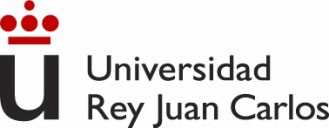 Problema 3. Hallar la función de transferencia del circuito (vout vs. vin).
7	
   1
Llamando i a la corriente que circula por las resistencias:
U1
3
+
6
V
2
v  v  Vin  iR2  i 
in
-
R1	Vout
R
AD817
Vin
4	
8
2
Vin
(R  R )
 	1	2   V
Vout  iR1  iR2  Vout
in
R2
R2
Ingeniería Eléctrica y Electrónica
7
Problema 4 Suponiendo que el AO de la figura tiene una ganancia en lazo abierto A=2.105 hallar vout sabiendo que vin = 3V. Hallar la corriente que pasa por R1 si ésta vale 10 k.
7	
  1
𝑉𝑉𝑜𝑜𝑜𝑜𝑜𝑜 = 𝐴𝐴 𝑣𝑣+ − 𝑣𝑣−	= 𝐴𝐴 𝑉𝑉𝑖𝑖𝑖𝑖 − 𝑉𝑉𝑜𝑜𝑜𝑜𝑜𝑜	⇒ 𝑉𝑉𝑜𝑜𝑜𝑜𝑜𝑜 (1 + 𝐴𝐴) = 𝐴𝐴𝑉𝑉𝑖𝑖𝑖𝑖
U1
Vout
𝐴𝐴
3
+
⇒ 𝑉𝑉𝑜𝑜𝑜𝑜𝑜𝑜 =
6
𝑉𝑉𝑖𝑖𝑖𝑖
Vout
1 + 𝐴𝐴
2
Vout
-
Vout
Vin
4	
8
2𝑥𝑥105
𝑉𝑉𝑜𝑜𝑜𝑜𝑜𝑜 = 1 + 2𝑥𝑥105 𝑉𝑉𝑖𝑖𝑖𝑖 ≈ 𝑉𝑉𝑖𝑖𝑖𝑖 = 3𝑉𝑉
R1
3𝑉𝑉
𝑉𝑉𝑜𝑜𝑜𝑜𝑜𝑜
𝐼𝐼 =	=
= 0.3 𝑚𝑚𝐴𝐴
0.999995
𝑅𝑅𝑅	10kΩ
Ingeniería Eléctrica y Electrónica
8
Problema 5. Hallar la función de transferencia del circuito de la figura (vout vs. vin).
7	
  1
U1
𝑣𝑣+ = 𝑣𝑣− = 0
3
+
6
2
𝑉𝑉	− 0
0 − 𝑉𝑉
-
𝑜𝑜𝑜𝑜𝑜𝑜 ⇒
Vout
𝑖𝑖𝑖𝑖
𝑖𝑖𝑐𝑐 = 𝑖𝑖𝑅𝑅𝑅 →
=
4	
8
𝑅𝑅
𝑍𝑍𝑐𝑐
1Cn1
R1
Vin
𝑅𝑅
= −𝑗𝑗𝑗𝑗𝑅𝑅𝑗𝑗
𝑉𝑉𝑜𝑜𝑜𝑜𝑜𝑜 = − 𝑅𝑅 = −
1 
𝑗𝑗𝑗𝑗𝑗𝑗
𝑍𝑍𝑐𝑐
𝑉𝑉𝑖𝑖𝑖𝑖
Otra forma más genérica de resolverlo
𝑣𝑣𝑐𝑐 = 𝑉𝑉𝑖𝑖𝑖𝑖
Circuito integrador
𝑑𝑑𝑣𝑣𝑐𝑐
= 0 − 𝑉𝑉  = −𝑖𝑖𝑅𝑅 = −𝑅𝑅𝑗𝑗
𝑑𝑑𝑣𝑣
𝑐𝑐
𝑉𝑉
𝑗𝑗𝑗𝑗𝑗
𝑗𝑗𝑗𝑗𝑗
= 𝑗𝑗𝑗𝑗𝑉𝑉 𝑒𝑒	= 𝑗𝑗𝑗𝑗𝑉𝑉
𝑠𝑠𝑖𝑖 𝑉𝑉
= 𝑉𝑉 𝑒𝑒	→
𝑜𝑜𝑜𝑜𝑜𝑜
𝑅𝑅
𝑖𝑖𝑖𝑖	𝑜𝑜
𝑜𝑜
𝑖𝑖𝑖𝑖
𝑑𝑑𝑑𝑑
𝑑𝑑𝑑𝑑
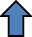 𝑑𝑑𝑣𝑣𝑐𝑐
= 𝑗𝑗
𝑖𝑖
𝑉𝑉𝑜𝑜𝑜𝑜𝑜𝑜 = − 𝑅𝑅𝑗𝑗𝑗𝑗𝑗𝑗𝑉𝑉𝑖𝑖𝑖𝑖 = −𝑗𝑗𝑗𝑗𝑅𝑅𝑗𝑗
𝑐𝑐
𝑑𝑑𝑑𝑑
𝑉𝑉	𝑉𝑉
𝑖𝑖𝑖𝑖
𝑖𝑖𝑖𝑖
Ingeniería Eléctrica y Electrónica
9
Problema 6. El circuito de la figura es un detector de rango de voltaje. Hallar la función de transferencia del mismo si los voltajes de saturación son +15 V y -15 V. Va= -4 V y Vb=8V.
En   este   problema   no   hay realimentación negativa, por tanto los AO estarán saturados a  15 V:
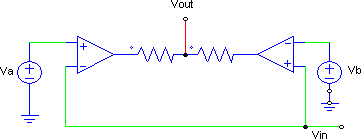 V2
-15 V
15 V
V1 15 V
-15 V
-4
V
8V
𝑆𝑆𝑖𝑖 𝑉𝑉+ > 𝑉𝑉− → 𝑉𝑉𝑉𝑉 = +𝑉𝑉𝑐𝑐𝑐𝑐 (15𝑉𝑉)
𝑆𝑆𝑖𝑖 𝑉𝑉+ < 𝑉𝑉− → 𝑉𝑉𝑉𝑉 = −𝑉𝑉𝑐𝑐𝑐𝑐 (−15𝑉𝑉)
Estudiamos los diferentes casos:
Si Vin < -4 V V1=15 V y V2=-15 V Vout=0 V
Si 8>Vin > -4 V V1=-15 V y V2=-15 V Vout = -15 V
Si Vin > 8 V V1 =-15 V y V2=15 V Vout = 0 V
La salida es diferente de cero cuando el valor del voltaje
de entrada está entre -4 V y 8 V (las fuentes de referencia). El circuito es capaz de detectar este rango de voltaje.
-6
--1
-3
-5
-7
-9
-11
-13
-15
4
9
-17
Ingeniería Eléctrica y Electrónica
10
Problema 7. El circuito de la figura es un amplificador de instrumentación. Hallar su función de transferencia.
i circula por Rb, por Ra y por Rb i.
7	
 1
U1
i	circula desde la salida del 2º operacional, a la salida del 3er
1
operacional.
V02
R1
R2
3 +
V2
6
2
i1
i
-
i circula desde la salida del AO1 hasta tierra.
1
i
2
Llamaremos v01 y v02 a las salidas de los AO1 y AO2.
Aplicando las leyes de Kirchhoff a la parte izquierda del circuito (formada por los AO1 y AO2) tenemos que:
Vout
4 
 8
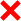 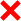 4	
 8
U1
i
Ra
Rb
Rb
2
i
-
6
3
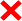 +
4	
 8
U1
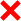 𝑣𝑣2 − 𝑣𝑣𝑅
7 
 1
R1
i2
𝑣𝑣−2 − 𝑣𝑣−𝑅
R2
i
𝑖𝑖 =
=
Aplicando cortocircuito virtual (v+=v-)
2
2
-
6
𝑅𝑅𝑎𝑎
𝑅𝑅𝑎𝑎
V01
3
V1
+
7 
 1
𝑉𝑉02 − 𝑉𝑉0𝑅	
𝑖𝑖 =
𝑉𝑉	− 𝑉𝑉
𝑣𝑣  − 𝑣𝑣
𝑣𝑣2 − 𝑣𝑣𝑅
− 𝑉𝑉	=	(2𝑅𝑅 + 𝑅𝑅 )
𝑉𝑉02 − 𝑉𝑉0𝑅
=
02 	0𝑅
2 	𝑅
=
→ 𝑉𝑉
Como en los operacionales no entra corriente 
02	0𝑅
𝑏𝑏	𝑎𝑎
𝑅𝑅𝑏𝑏 + 𝑅𝑅𝑎𝑎 + 𝑅𝑅𝑏𝑏	2𝑅𝑅𝑏𝑏 + 𝑅𝑅𝑎𝑎
2𝑅𝑅  + 𝑅𝑅
𝑅𝑅
𝑅𝑅
𝑏𝑏	𝑎𝑎
𝑎𝑎
𝑎𝑎
Si aplicamos las leyes de Kirchhoff a la parte derecha, y teniendo en cuenta que v+=v- :
𝑉𝑉02 − 𝑉𝑉𝑜𝑜𝑜𝑜𝑜𝑜
=
𝑅𝑅𝑅 + 𝑅𝑅2
𝑖𝑖
𝑉𝑉
𝑅𝑅𝑅
𝑅𝑅𝑅	
→
𝑉𝑉02 − 𝑉𝑉𝑜𝑜𝑜𝑜𝑜𝑜
−	𝑅𝑅
𝑅
0𝑅
𝑉𝑉	− 𝑖𝑖 𝑅𝑅  = 𝑉𝑉	− 𝑖𝑖 𝑅𝑅  → 𝑉𝑉
= 𝑉𝑉	−
𝑅𝑅  → (𝑉𝑉  −𝑉𝑉  )  1 −
= − 𝑉𝑉
𝑜𝑜𝑜𝑜𝑜𝑜 𝑅𝑅𝑅 + 𝑅𝑅2
02	𝑅  𝑅	0𝑅	2  𝑅	02
𝑅	0𝑅
𝑅	02	0𝑅
𝑅𝑅𝑅 + 𝑅𝑅2
𝑅𝑅𝑅 + 𝑅𝑅2	𝑅𝑅𝑅 + 𝑅𝑅2
𝑉𝑉	− 0
0𝑅
𝑅𝑅
𝑖𝑖 =
=   2
𝑅𝑅𝑅
2
𝑅𝑅𝑅 + 𝑅𝑅2
𝑉𝑉	− 𝑉𝑉
→ 𝑉𝑉
Expresando V
en función de v1 y de v2, tenemos que:
𝑜𝑜𝑜𝑜𝑜𝑜
0𝑅	02
out
𝑅𝑅2	𝑅𝑅2  𝑅𝑅𝑎𝑎 + 2𝑅𝑅𝑏𝑏
𝑅𝑅
=
𝑅𝑅	𝑅𝑅
(𝑣𝑣𝑅 − 𝑣𝑣2)
𝑉𝑉𝑜𝑜𝑜𝑜𝑜𝑜 =
𝑉𝑉0𝑅 − 𝑉𝑉02
𝑅	𝑅
𝑎𝑎
Ingeniería Eléctrica y Electrónica
11
Problema 8. Hallar la función de transferencia del circuito inferior.
Llamaremos i1 a la corriente que va desde v- del AO1 a tierra, i2 a la corriente que circula por R, de derecha a izquierda, e i3 a la
i2
corriente que circula entre la salida del AO1 y v  del AO2,
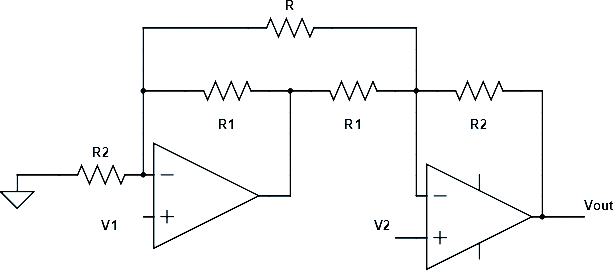 -
i3-i2
atravesando R .
i3
1
Planteamos las siguientes ecuaciones:
i2-i1
𝑉𝑉𝑅
i1
𝑖𝑖𝑅 = 𝑅𝑅
2
𝑉𝑉2 − 𝑉𝑉𝑅
=
𝑖𝑖
2
𝑅𝑅
𝑉𝑉𝑅 − 𝑉𝑉2
=	−
𝑅𝑅𝑅
𝑉𝑉𝑅 − 𝑉𝑉2 =  𝑖𝑖2 − 𝑖𝑖𝑅 𝑅𝑅𝑅 + 𝑖𝑖3𝑅𝑅𝑅 → 𝑖𝑖3
𝑖𝑖 − 𝑖𝑖
2	𝑅
𝑉𝑉𝑅 − 𝑉𝑉2 −
𝑅𝑅𝑅
𝑉𝑉𝑅 − 𝑉𝑉2 − 2𝑖𝑖
𝑅𝑅𝑅
𝑣𝑣
= 𝑉𝑉 −
𝑖𝑖 − 𝑖𝑖	𝑅𝑅  = 𝑉𝑉 −
𝑖𝑖 − 𝑖𝑖	− 𝑖𝑖	𝑅𝑅  = 𝑉𝑉 −
+ 𝑖𝑖
𝑅𝑅
𝑜𝑜𝑜𝑜𝑜𝑜	2
3	2	2	2
2	𝑅	2	2	2
2	𝑅	2
𝑉𝑉𝑅 − 𝑉𝑉2 − 2 𝑉𝑉2 − 𝑉𝑉𝑅 + 𝑉𝑉𝑅
𝑅𝑅𝑅	𝑅𝑅	𝑅𝑅2
𝑅𝑅2 + 2𝑅𝑅2
𝑅𝑅𝑅	𝑅𝑅
𝑣𝑣
= 𝑉𝑉 −
𝑅𝑅2 = 𝑉𝑉2 − 𝑉𝑉𝑅 +  𝑉𝑉2 − 𝑉𝑉𝑅
1 + 𝑅𝑅2 + 2𝑅𝑅2
𝑅𝑅𝑅	𝑅𝑅
𝑜𝑜𝑜𝑜𝑜𝑜	2
𝑣𝑣𝑜𝑜𝑜𝑜𝑜𝑜 =  𝑉𝑉2 − 𝑉𝑉𝑅
Ingeniería Eléctrica y Electrónica
12
Problema 9. Hallar la función de transferencia del circuito inferior.
Empezamos buscando una relación entre el voltaje de salida y el de entrada. El voltaje de salida también se puede expresar de la siguiente forma, en función de i2:
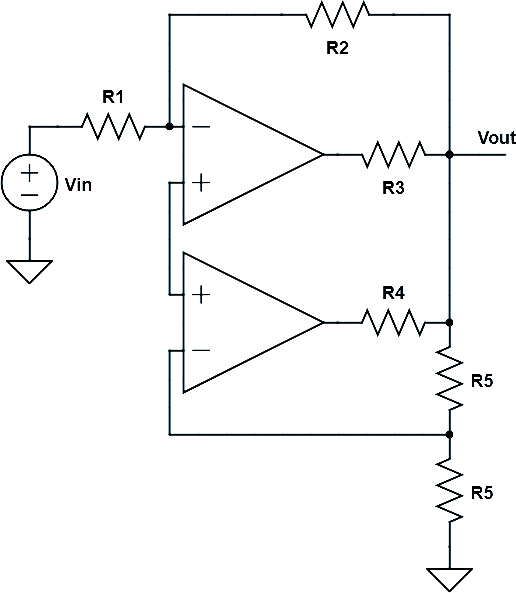 𝑉𝑉𝑖𝑖𝑉𝑉 − 𝑉𝑉𝑉𝑉𝑉𝑉𝑑𝑑
𝑉𝑉𝑖𝑖𝑉𝑉 − 𝑉𝑉𝑉𝑉𝑉𝑉𝑑𝑑 = 𝑖𝑖𝑅 𝑅𝑅𝑅 + 𝑅𝑅2  → 𝑖𝑖𝑅 =
𝑉𝑉𝑉𝑉𝑉𝑉𝑑𝑑
𝑅𝑅𝑅 + 𝑅𝑅2
Va
𝑉𝑉𝑉𝑉𝑉𝑉𝑑𝑑 = 2𝑖𝑖2𝑅𝑅5 → 𝑖𝑖2 =
2𝑅𝑅5
i2
Vamos a utilizar un voltaje intermedio, Va, por simplicidad. Este voltaje no es necesario pero nos ayuda a ver más clara la relación entre las corriente i1 e i2.
𝑉𝑉𝑉𝑉 = 𝑖𝑖2𝑅𝑅5
Va
Va=Va
𝑉𝑉𝑖𝑖𝑉𝑉 − 𝑉𝑉𝑉𝑉 = 𝑖𝑖𝑅𝑅𝑅𝑅 → 𝑉𝑉𝑉𝑉 = 𝑉𝑉𝑖𝑖𝑉𝑉 − 𝑖𝑖𝑅𝑅𝑅𝑅
𝑉𝑉𝑉𝑉𝑉𝑉𝑑𝑑 𝑅𝑅5 = 𝑉𝑉𝑖𝑖𝑉𝑉 − 𝑉𝑉𝑖𝑖𝑉𝑉 − 𝑉𝑉𝑉𝑉𝑉𝑉𝑑𝑑 𝑅𝑅
1	𝑅𝑅𝑅
−
2	𝑅𝑅𝑅 + 𝑅𝑅2
→ 𝑉𝑉𝑉𝑉𝑉𝑉𝑑𝑑
𝑅
2	𝑅𝑅5	𝑅𝑅𝑅 + 𝑅𝑅2
𝑅𝑅𝑅
= 𝑉𝑉𝑖𝑖𝑉𝑉  1 −
𝑅𝑅𝑅 + 𝑅𝑅2
𝑅𝑅𝑅 + 𝑅𝑅2 − 2𝑅𝑅𝑅
𝑅𝑅𝑅 + 𝑅𝑅2 − 𝑅𝑅𝑅
𝑅𝑅2
𝑉𝑉𝑉𝑉𝑉𝑉𝑑𝑑
= 𝑉𝑉𝑖𝑖𝑉𝑉
→ 𝑉𝑉𝑉𝑉𝑉𝑉𝑑𝑑 = 2𝑉𝑉𝑖𝑖𝑉𝑉
𝑅𝑅𝑅 + 𝑅𝑅2
𝑅𝑅2 − 𝑅𝑅𝑅
2(𝑅𝑅𝑅 + 𝑅𝑅2�
Ingeniería Eléctrica y Electrónica
13
Problema 10. Hallar Vout en función de V1, V2, y las resistencias del circuito.
Llamando i a la corriente que circula por R3 y R4 e i’ a la que circula por R1 y R2, aplicando las leyes de Kirchhoff tenemos que:
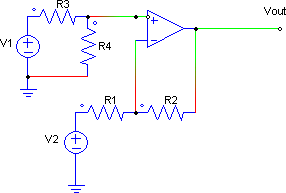 𝑉𝑉
𝑅
𝑉𝑉 = 𝑅𝑅 𝑖𝑖 + 𝑅𝑅 𝑖𝑖 → 𝑖𝑖 =
𝑅	3	4
𝑅𝑅3 + 𝑅𝑅4
𝑉𝑉𝑅
𝑣𝑣	= 𝑅𝑅 𝑖𝑖 = 𝑅𝑅
+	4
4 𝑅𝑅3 + 𝑅𝑅4
𝑉𝑉2 − 𝑣𝑣𝑜𝑜𝑜𝑜𝑜𝑜
=
𝑉𝑉 = 𝑅𝑅 𝑖𝑖 + 𝑅𝑅 𝑖𝑖 + 𝑣𝑣
→ 𝑖𝑖
2	𝑅 2	2 2	𝑜𝑜𝑜𝑜𝑜𝑜	2
𝑅𝑅𝑅 + 𝑅𝑅2
𝑉𝑉2 − 𝑣𝑣𝑜𝑜𝑜𝑜𝑜𝑜 =  𝑉𝑉2𝑅𝑅2   +  𝑅𝑅𝑅𝑣𝑣𝑜𝑜𝑜𝑜𝑜𝑜
𝑣𝑣  = 𝑉𝑉 − 𝑅𝑅 𝑖𝑖  = 𝑉𝑉 − 𝑅𝑅
−	2	𝑅 2	2
𝑅 𝑅𝑅𝑅 + 𝑅𝑅2	𝑅𝑅𝑅 + 𝑅𝑅2	𝑅𝑅𝑅 + 𝑅𝑅2
Igualando v+ con v- tenemos que:
𝑅𝑅4𝑉𝑉𝑅 	 𝑉𝑉2𝑅𝑅2 	 𝑅𝑅𝑅𝑣𝑣𝑜𝑜𝑜𝑜𝑜𝑜	 𝑣𝑣𝑜𝑜𝑜𝑜𝑜𝑜 𝑅𝑅𝑅	 𝑅𝑅4𝑉𝑉𝑅 	 𝑉𝑉2𝑅𝑅2 
→	=	+	→	=	−	→ 𝑣𝑣
𝑅𝑅 (𝑅𝑅  + 𝑅𝑅 )
𝑅𝑅
4	𝑅 	2
𝑅𝑅3 + 𝑅𝑅4 𝑅𝑅𝑅
2
𝑣𝑣	= 𝑣𝑣
= 𝑉𝑉
− 𝑉𝑉
2 𝑅𝑅𝑅
+	−
𝑜𝑜𝑜𝑜𝑜𝑜	𝑅
𝑅𝑅3 + 𝑅𝑅4	𝑅𝑅𝑅 + 𝑅𝑅2	𝑅𝑅𝑅 + 𝑅𝑅2	𝑅𝑅𝑅 + 𝑅𝑅2	𝑅𝑅3 + 𝑅𝑅4	𝑅𝑅𝑅 + 𝑅𝑅2
En el caso particular de que R3=R1 y R4=R2, tenemos
R
que:
2
 v		(V  V )
out	1	2
R
1
Ingeniería Eléctrica y Electrónica
14
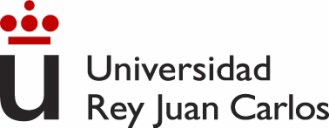 Tema 2. Diodo y rectificación
Ingeniería Eléctrica y Electrónica
15
Problema 1. En la figura inferior hay un elemento no lineal cuya característica corriente-voltaje viene dado por la expresión:
R1
𝐼𝐼𝑠𝑠 = 𝐴𝐴 𝑣𝑣𝑠𝑠 − 𝑣𝑣𝑜𝑜 2 𝑠𝑠𝑖𝑖 𝑣𝑣𝑠𝑠 > 𝑣𝑣𝑜𝑜
𝐼𝐼𝑠𝑠 = 0  𝑠𝑠𝑖𝑖 𝑣𝑣𝑠𝑠 < 𝑣𝑣𝑜𝑜
Vin
Vs
R2
Calcular el voltaje que cae en dicho dispositivo si A =1, vt=0, Vin =12 V y R1= 1 k y R2 = 1 k
Empezamos calculando el equivalente de Thévenin entre los bornes del elemento no lineal:
RTH
R1
V R
R1
   in  2   6V
V
Th
R  R
VTH
1	2
Vin
Vin
R2
R2
R1R2
R	
 0,5k
Th
R  R
1	2
Aplicando Kirchhoff nos queda:
6 = 0.5𝑣𝑣2 + 𝑣𝑣 → 0.5𝑣𝑣2 + 𝑣𝑣 − 6 = 0
𝑠𝑠	𝑠𝑠	𝑠𝑠	𝑠𝑠
VTh  RThis  vs
−1 ±	12 − 4𝑥𝑥𝑥.5𝑥𝑥(−6)
2
2
→ 𝐼𝐼𝑠𝑠 = 𝐴𝐴 𝑣𝑣𝑠𝑠 − 𝑣𝑣𝑜𝑜	=
2.6	= 6.76 𝐴𝐴
→ 𝑣𝑣𝑠𝑠 =
= −1 ± 3.6 = 2.6
V	 R	A(v  v )2  v
Th	Th	s	t
2𝑥𝑥𝑥.5
s
Ingeniería Eléctrica y Electrónica
16

Problema 2. Encontrar la recta de carga presentada al elemento desconocido por el circuito resistivo de la figura. I =5 mA, R1 =R2= 10 kΩ.
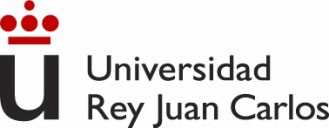 I1
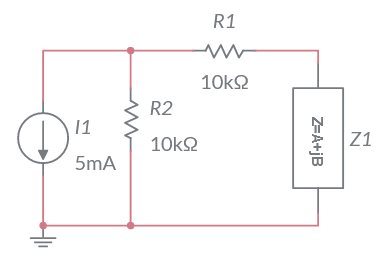 𝐼𝐼 + 𝐼𝐼𝑅 = 𝐼𝐼2
+	-
I2
-
𝑉𝑉𝑅𝑅2 + 𝑉𝑉𝑅𝑅𝑅 + 𝑉𝑉𝑥𝑥 = 0 → 𝑅𝑅2 𝐼𝐼 + 𝐼𝐼𝑅  + 𝑅𝑅𝑅𝐼𝐼𝑅 + 𝑉𝑉𝑥𝑥 = 0
+
I
−𝑉𝑉𝑥𝑥 − 50
𝑉𝑉𝑥𝑥
= −		− 2.5 20
10 5 + 𝐼𝐼𝑅  + 10𝐼𝐼𝑅 + 𝑉𝑉𝑥𝑥 = 0 → 𝐼𝐼𝑅 =
20
+
-
La recta de carga tiene pendiente -1/20=-0,05 y ordenada en el origen -2,5

0
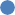 -60
-40
-20
0
20
-0.5

-1

-1.5

-2

-2.5

-3
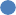 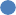 Ingeniería Eléctrica y Electrónica
17
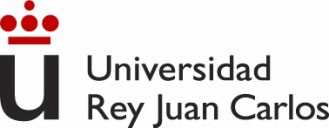 Problema 3 Si el diodo Zéner de la figura tiene un voltaje de activación de 0,7 V y un voltaje de ruptura de 3 V
hallar su punto de trabajo (vin = 12 V, R1= 1 k, R2 = 1 k y R3 = 0.5 k
Empezamos haciendo un equivalente de Thévenin de toda la parte lineal del circuito (Vin, R1, R2 y R3).
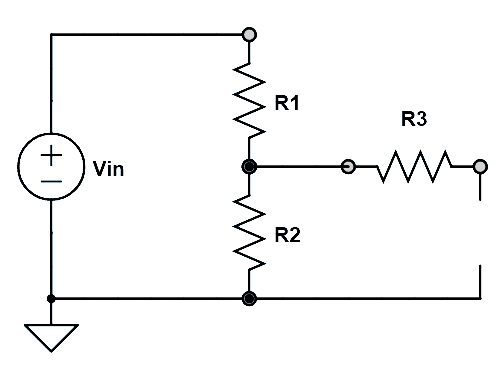 R1	R3
Vin

D1
R2
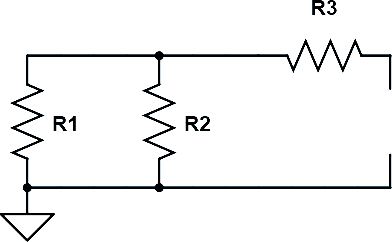 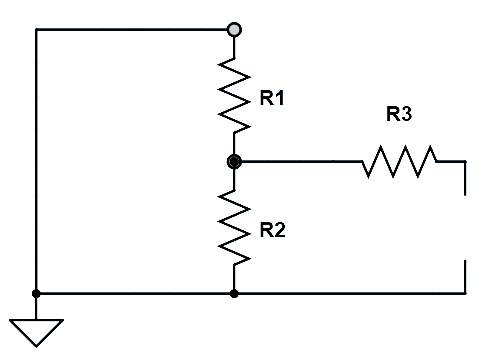 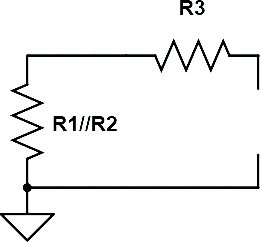  Vin R2
V
 6V
Th
R  R
1	2
R1R2
R	
 R  1k
Th
3
R  R
1	2
Con el circuito equivalente de Thévenin, planeamos la ecuación de de Kirchhoff para obtener la recta de carga: (llamamos vd al voltaje que cae en el diodo e id a la corriente que lo atraviesa)
-	+
𝑉𝑉𝑇𝑇𝑇 + 𝑉𝑉𝑅𝑅𝑇𝑇𝑇𝑇 + 𝑉𝑉𝑑𝑑 = 0 6 + 𝑖𝑖𝑑𝑑𝑅𝑅𝑇𝑇𝑇 + 𝑉𝑉𝑑𝑑 = 0
𝑖𝑖𝑑𝑑 = −6 − 𝑣𝑣𝑑𝑑
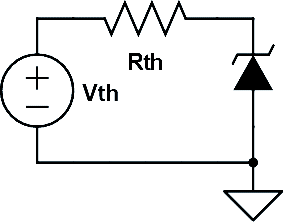 -
+
Ingeniería Eléctrica y Electrónica
18
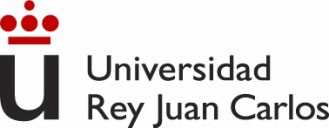 Resolvemos mediante el método gráfico. Representaremos en una misma gráfica la característica i-v del diodo Zener (usando el modelo sencillo) y la recta de carga (en rojo).
La recta de carga es una recta de pendiente -1 y ordenada en el origen -6.
Puntos de corte con los ejes: vd=0id=-6 mA
id=0vd=-6 V
𝑖𝑖𝑑𝑑 = −6 − 𝑣𝑣𝑑𝑑
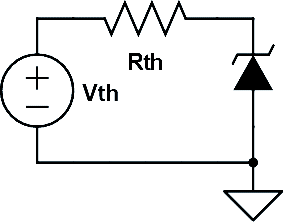 10
En el gráfico se observan las dos características y el punto de corte que está en Q: vd = -3 V, id =-3 mA
8
6
4
2
Resolución numérica. Si el diodo Zener conduce en directa, Vd=0.7 V, si conduce en inversa Vd=-3 V.
Suponemos inversa:
0
-6
-4
-2
-2 0
-4
-6
𝑖𝑖𝑑𝑑 = −6 − 𝑣𝑣𝑑𝑑 = −6 − (−3)) = −3 𝑚𝑚𝐴𝐴

Como la corriente obtenida id<0, la suposición era correcta. Qd=(- 3V,-3mA).
-8
-10
Si hubiéramos supuesto directa:
𝑖𝑖𝑑𝑑 = −6 − 𝑣𝑣𝑑𝑑 = −6 −  0.7  = −6.7 𝑚𝑚𝐴𝐴 < 0 → 𝑖𝑖𝑉𝑉𝑖𝑖𝑉𝑉𝑖𝑖𝑖𝑖𝑒𝑒𝑖𝑖𝑑𝑑𝑉𝑉

¿Si Vin=4 V?
Ingeniería Eléctrica y Electrónica
19

Problema 4 Encontrar el punto de operación del diodo de la figura. (Vin = 12 V, R1= 10 k, R2 = 5 k R3 = 100 k y R4 = 50 k
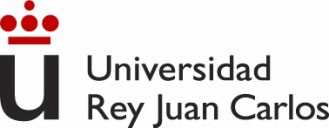 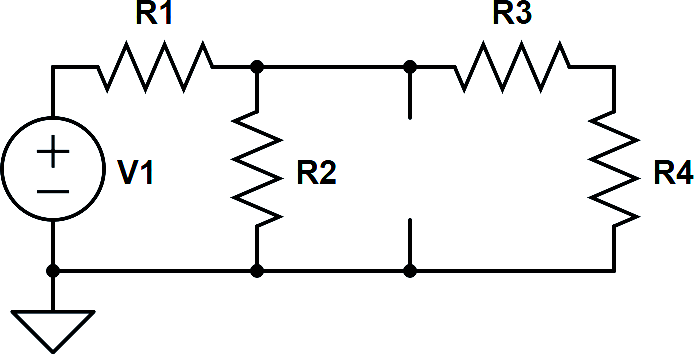 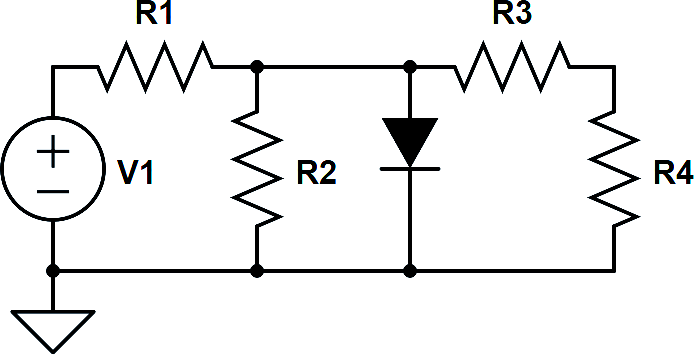 Calculamos Rth: anulamos V1
R3 y R4 están en serie y a su vez en paralelo con R2. Llamaremos	Re	a	esta	resistencia	equivalente	(R2
//(R3+R4)).
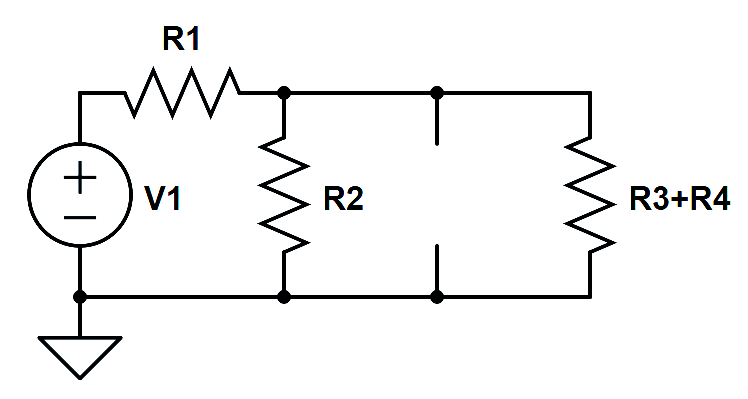 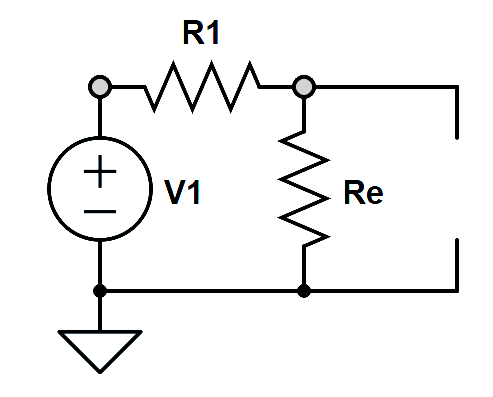 Ingeniería Eléctrica y Electrónica
20
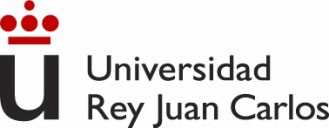 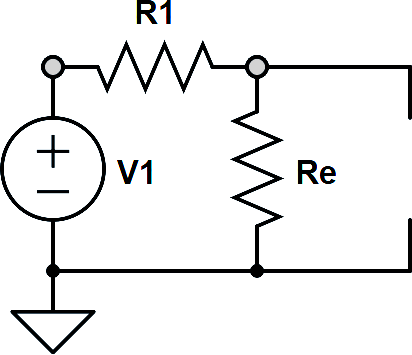 Aquí la resistencia total será el paralelo de R1 con Re.
5 ∗ 150
𝑅𝑅𝑒𝑒 = 𝑅𝑅2//(𝑅𝑅3 + 𝑅𝑅4) = 5 //150 = 5 + 150 = 4.84 𝑘𝑘Ω
10 ∗ 4.84
𝑅𝑅𝑜𝑜𝑇 = 𝑅𝑅𝑅//𝑅𝑅𝑒𝑒 = 10 + 4.84 = 3.27 𝑘𝑘Ω
4.84
= 12	= 3.91 𝑉𝑉
𝑉𝑉𝑖𝑖𝑖𝑖𝑅𝑅𝑒𝑒
𝑉𝑉	=
𝑜𝑜𝑇
𝑅𝑅𝑅 + 𝑅𝑅𝑒𝑒
14.84
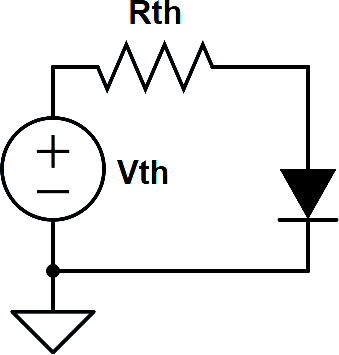 ¿Conducirá el diodo? Vth>0.7VSuponemos que sí:
𝑉𝑉𝑜𝑜𝑇 − 𝑉𝑉𝑅𝑅𝑜𝑜𝑇 − 𝑉𝑉𝑑𝑑 = 0 = 3.91 − 𝑖𝑖 ∗ 3.27 − 𝑉𝑉𝑑𝑑 = 0
3.91 − 0.7
3.91 − 𝑖𝑖 ∗ 3.27 − 0.7 = 0 → 𝑖𝑖 =
i>0 Estábamos en lo correcto.
= 0.982 𝑚𝑚𝐴𝐴
3.27
Punto de operación del diodo es Q=(Vd=0.7 V, id=0.982mA).
Ingeniería Eléctrica y Electrónica
21


Problema 5. Encontrar el punto de operación del diodo de la figura. (vin = 12 V, R1= 10 k, R2 = 5 k, R3 = 100 k y R4 = 50 k)
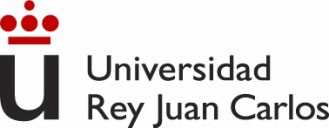 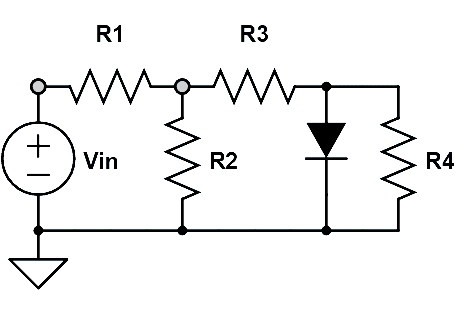 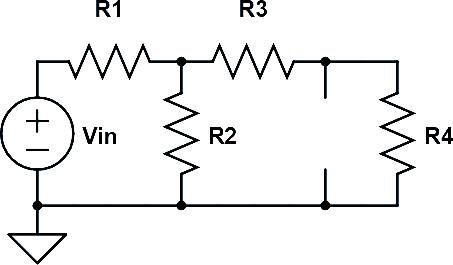 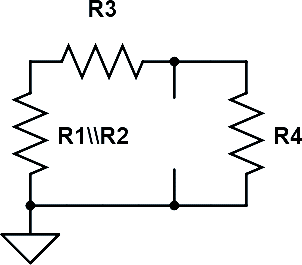 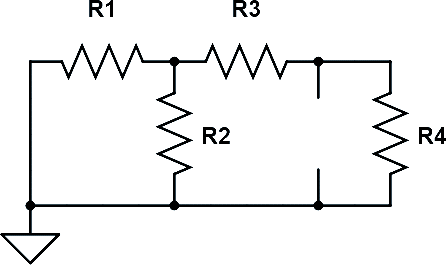 𝑅𝑅𝑒𝑒 = 𝑅𝑅3 + (𝑅𝑅1\\R2)
𝑅𝑅1\\R2
Ingeniería Eléctrica y Electrónica
22
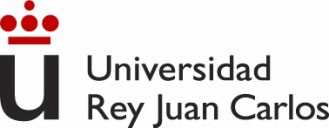 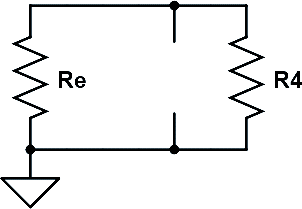 𝑅𝑅𝑑𝑑𝑅 = 𝑅𝑅𝑒𝑒\\R4
= 50∗𝑅03.33 = 33.7 𝑘𝑘Ω
𝑅𝑅𝑑𝑑𝑅 = 𝑅𝑅4\\ 𝑅𝑅3 + (𝑅𝑅1\\R2) = 50\\ 100 + 𝑅0∗5
𝑅0+5
50+𝑅03.33
i3
i1
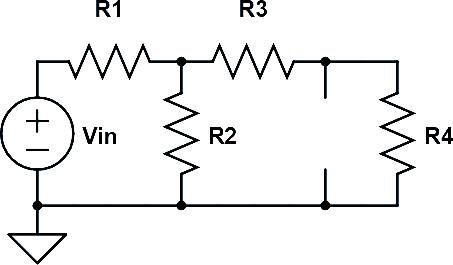 𝑉𝑉𝑖𝑖𝑖𝑖 = 𝑅𝑅𝑅𝑖𝑖𝑅 + 𝑅𝑅2𝑖𝑖2 = 𝑅𝑅𝑅𝑖𝑖𝑅 + 𝑅𝑅2(𝑖𝑖  − 𝑖𝑖3�
𝑅
𝑅𝑅2𝑖𝑖2 = 𝑅𝑅3𝑖𝑖3 + 𝑅𝑅4𝑖𝑖3 = 𝑅𝑅2(𝑖𝑖𝑅 − 𝑖𝑖3) = (𝑅𝑅3+𝑅𝑅4)𝑖𝑖3
𝑉𝑉𝑜𝑜𝑇 = 𝑅𝑅4𝑖𝑖3
i2
12 = 10𝑖𝑖𝑅 + 5(𝑖𝑖𝑅 − 𝑖𝑖3� = 15𝑖𝑖𝑅 − 5𝑖𝑖3
5(𝑖𝑖𝑅 − 𝑖𝑖3) = 150𝑖𝑖3 → 𝑖𝑖𝑅 = 155/5𝑖𝑖3 = 31𝑖𝑖3
12
12 = 15 ∗ 31𝑖𝑖3 −5𝑖𝑖3 → 𝑖𝑖3 = 460 = 0.0261 𝑚𝑚𝐴𝐴
𝑉𝑉𝑜𝑜𝑇 = 𝑅𝑅4𝑖𝑖3 = 50 ∗ 0.0261 = 1.3 𝑉𝑉
Ingeniería Eléctrica y Electrónica
23
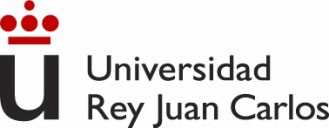 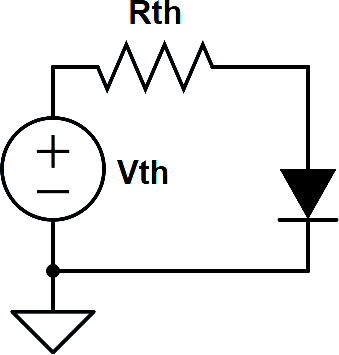 ¿Conducirá el diodo? Vth>0.7VSuponemos que sí:
𝑉𝑉𝑜𝑜𝑇 − 𝑉𝑉𝑅𝑅𝑜𝑜𝑇 − 𝑉𝑉𝑑𝑑 = 0 = 1.3 − 𝑖𝑖 ∗ 33.69 − 𝑉𝑉𝑑𝑑 = 0
1.3 − 0.7
1.3 − 𝑖𝑖 ∗ 33.69 − 0.7 = 0 → 𝑖𝑖 =
i>0 Estábamos en lo correcto.
= 0.0178 𝑚𝑚𝐴𝐴
33.69
Punto de operación del diodo es Q=(Vd=0.7 V, id= 0.0178 mA).
Ingeniería Eléctrica y Electrónica
24
Problema 6. Hallar la función de transferencia del circuito y dibujar vout vs vin  (R1 = 10 kΩ y Vr = 3V, el voltaje de activación del diodo es 0,7 V).
R1
Una sola malla  no hacemos Thévenin. Comprobamos los distintos casos en función de Vin.
-	+
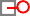 -D2
a) Diodo está en zona de conducción la corriente atraviesa R1 de derecha a izquierda.
Vin  R1i  vd  Vr  0
Si el diodo está en ON, el voltaje en él es 0,7 V aproximadamente:
𝑉𝑉𝑜𝑜𝑜𝑜𝑜𝑜 = 𝑉𝑉𝑖𝑖 − 𝑉𝑉𝑑𝑑 = 3 − 0.7 = 2.3 𝑉𝑉
Condición para diodo en On  i>0
Vout
+
Vr
Vin
.
i  Vr  vd  Vin  3  0,7  Vin  2,3  Vin R1	10	10
i  0  2,3  Vin  0  2,3  Vin

b) Si Vin >2,3 el diodo estará en OFF.
Cuando el diodo no conduce no hay corriente por el circuito, no hay caída de tensión en la resistencia y el voltaje en un borne (Vout) es igual al voltaje en el
otro borne (Vin).
En resumen:
10
10
Vout (V)
5
V	 V	si V	 2,3V
5
out	in	in
Vout (V)
0
0
Vout  2,3V si Vin  2,3V
-5
0
5
10
-5
0
5
10
-5
Vin (V)
Vin (V)
Vout1
Vout2
Vout
Ingeniería Eléctrica y Electrónica
25
Problema 7 Hallar la función de transferencia del circuito y dibujar vout vs vin (R1 = 10 k y Vr = 5V, el voltaje de activación de los diodos es 0,7 V).
¿Cuándo están en ON y en OFF?
En este caso, si conduce uno de ellos el otro no puede conducir. Se darán 3 casos:
D1 en ON y D2 en OFF.
D2 en ON y D1 en OFF.
D1 OFF D2 en OFF
R1
Vout
Vr
Vin
.
a) Si la corriente i que atraviesa R1 circula de izda. a dcha.
El diodo que conduce es D1, mientras D2 estará en OFF. Aplicando Kirchhoff en la malla:
Vin  R1i  vd  Vr Vin  10i  0,7  5
 5,7
5.7 V
-0.7 V
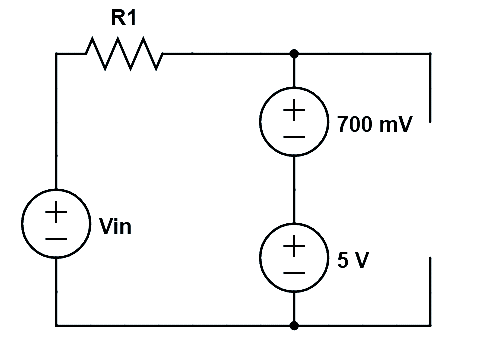 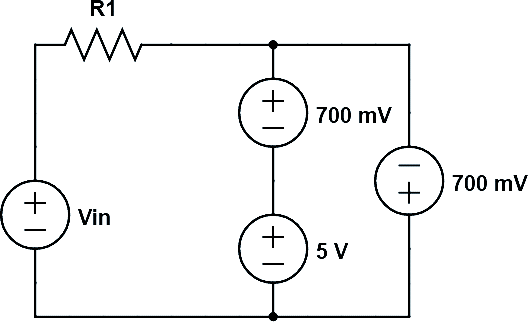  i  Vin
10
Imponiendo esta condición nos queda que Vin > 5,7 V. En este caso el voltaje de salida viene dado por:
 Vr  0,7  5  5,7V
Vout  Vd
Ingeniería Eléctrica y Electrónica
26
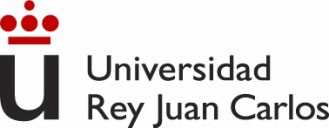 R1
b) Corriente i de dcha a izda, el diodo 1 está en OFF y el diodo 2 está en ON. La ecuación de la malla en este caso nos queda:
-
-	+
𝑉𝑉𝑖𝑖𝑖𝑖 + 𝑅𝑅𝑅𝑖𝑖 + 𝑣𝑣𝑑𝑑 = 0
+
Vout
−𝑉𝑉𝑖𝑖𝑖𝑖 − 0.7
𝑖𝑖 =
Vin
Vr
10
Corriente es positiva  Vin< -0,7 V.
En este caso el voltaje de salida viene dado por:
.
 0,7V
Vout  Vd
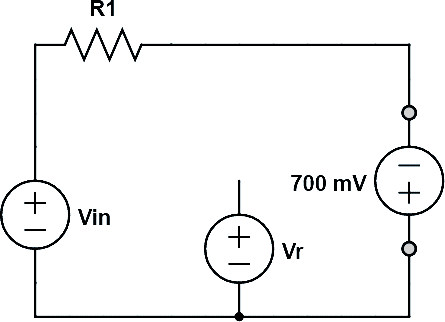 c) Para valores de Vin entre -0,7 V y 5,7 V tendremos a los dos diodos en OFF, la corriente que circula por R1 será nula y por tanto Vout = Vin.
8
En resumen, el voltaje de salida es:
6
4
 0,7Vsi Vin  0,7V
2
Vout
0
V	 V  si	 0,7V  V	 5,7V
-4
-2
2
4
6
8
out	in	in
Vout
-2 0
-4
 5,7V si Vin  5,7V
V1
V2
V3
7
5
3
1
-1 0
-4
-2
2
4
6
8
-3
Vout
Ingeniería Eléctrica y Electrónica
27
Problema 8 Hallar la función de transferencia del circuito y dibujar vout vs vin. El voltaje de activación es 0,7 V y la fuente de referencia es 3 V.
R
Condición que ha de cumplir Vin para que el diodo conduzca:
Diodo está en ON  la corriente que genera la fuente circula por R de izda a derecha.
Aplicando las leyes de las mallas tenemos que:
Vin  R(i  id )  Ri Ri  vd  Rid  Vr
id
Vr
R
Vout
R
i
Vin
.
Metiendo los datos del problema tenemos que:
 3,7		Vin  7,4
V   2Ri  Ri   V   2R	 id   Ri   7,4  3Ri   i  
in	d	in
d	d	d
 R		3R
Ri  0,7  Ri  3  3,7  Ri   i  3,7  i
d	d
d
R
Para que id>0 Vin > 7,4 V. Ambas corrientes quedan positivas. En este caso Vout viene dado por:
	
V	 7,4
V   7,4
in
in
V	 Ri  V  R
  3 		 3
out	d	r
	3R	
3	3
V	 Vin  0,53
out
3
Ingeniería Eléctrica y Electrónica
28
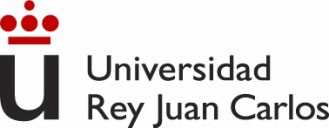 Si Vin no supera el valor 7,4 V el diodo estará en OFF y por tanto Vout=Rid+Vr=Vr=3 V. En resumen tenemos:
R
V	 Vin  0,53	si	V	 7,4V
R
out
in
3
Vout
R
Vout  3	si	Vin  7,4V
Vr
Vin
.
4
4
3.5
3.5
3
3
2.5
Vout (V)
2.5
Vout (V)
2
2
1.5
1.5
1
1
0.5
0.5
0
0
4
Vin (V)
-2
0
2
6
8
10
4
Vin (V)
-2
0
2
6
8
10
Vout=Vin/3 +0.53
Vout= 3
Vout
Ingeniería Eléctrica y Electrónica
29
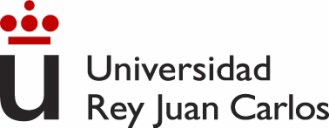 Tema 3.1. Transistores BJT
Ingeniería Eléctrica y Electrónica
30


Problema 1. Hallar el punto de operación del transistor de la figura (Vf = 0,7V y β = 100). Rb = 100 kΩ, Rc = 1kΩ, Vb = 5V, Vc =10V
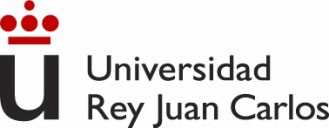 𝑉𝑉𝑉𝑉 = 𝑉𝑉𝑅𝑅𝑅𝑅 + 𝑉𝑉𝑅𝑅𝐵𝐵 = 𝑖𝑖𝑉𝑉 ∗ 𝑅𝑅𝑉𝑉 + 𝑉𝑉𝑅𝑅𝐵𝐵
𝑉𝑉𝑖𝑖 = 𝑉𝑉𝑅𝑅𝑅𝑅 + 𝑉𝑉𝑅𝑅𝐵𝐵 = 𝑖𝑖𝑖𝑖 ∗ 𝑅𝑅𝑖𝑖 + 𝑉𝑉𝑅𝑅𝐵𝐵
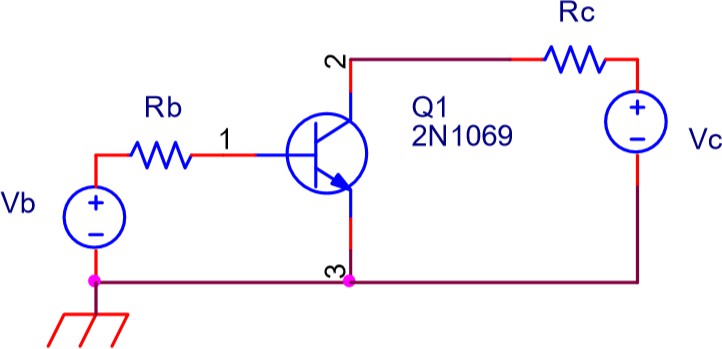 -	+
Vb>Vf=0.7 V.
Suponemos región activa.
C
-
B
+
5 − 0.7
𝑉𝑉𝑉𝑉 = 𝑖𝑖𝑉𝑉 ∗ 𝑅𝑅𝑉𝑉 − 0.7 → 𝑖𝑖𝑉𝑉 =	= 0.043 𝑚𝑚𝐴𝐴 = 43 𝜇𝜇𝐴𝐴
E
100
𝑖𝑖𝑖𝑖 = 𝑖𝑖𝑉𝑉𝛽𝛽 = 0.043 ∗ 100 = 4.3 𝑚𝑚𝐴𝐴

𝑉𝑉𝑖𝑖 = 𝑖𝑖𝑖𝑖 ∗ 𝑅𝑅𝑖𝑖 + 𝑉𝑉𝑅𝑅𝐵𝐵 → 𝑉𝑉𝑅𝑅𝐵𝐵 = 𝑉𝑉𝑖𝑖 − 𝑖𝑖𝑖𝑖 ∗ 𝑅𝑅𝑖𝑖 = 10 − 4.3 ∗ 1 = 5.7 𝑉𝑉
VCE>VSAT (=0-0.2 V) El transistor está en la zona de funcionamiento activa. El punto de funcionamiento es:
𝑉𝑉𝑅𝑅𝐵𝐵 , 𝑖𝑖𝑉𝑉  =  0.7 𝑉𝑉, 0.043 𝑚𝑚𝐴𝐴
𝑉𝑉𝑅𝑅𝐵𝐵 , 𝑖𝑖𝑖𝑖  =  5.7 𝑉𝑉, 4.3 𝑚𝑚𝐴𝐴
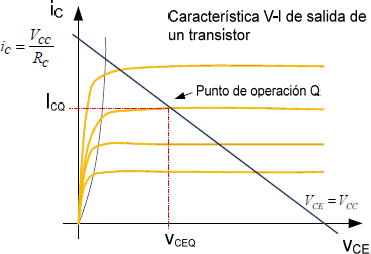 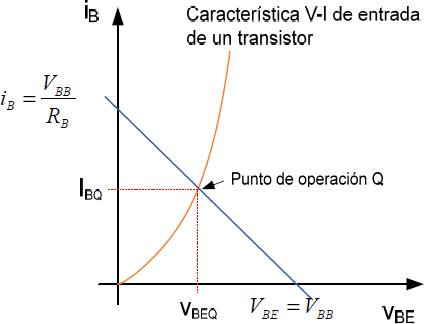 ib=0.043 mA
Ingeniería Eléctrica y Electrónica
31
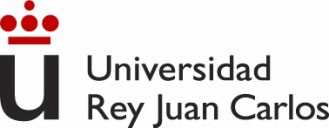 Problema 2. Hallar el punto de operación del transistor del problema 1 si Vb =15V.
𝑉𝑉𝑉𝑉 = 𝑉𝑉𝑅𝑅𝑅𝑅 + 𝑉𝑉𝑅𝑅𝐵𝐵 = 𝑖𝑖𝑉𝑉 ∗ 𝑅𝑅𝑉𝑉 + 𝑉𝑉𝑅𝑅𝐵𝐵
𝑉𝑉𝑖𝑖 = 𝑉𝑉𝑅𝑅𝑅𝑅 + 𝑉𝑉𝑅𝑅𝐵𝐵 = 𝑖𝑖𝑖𝑖 ∗ 𝑅𝑅𝑖𝑖 + 𝑉𝑉𝑅𝑅𝐵𝐵
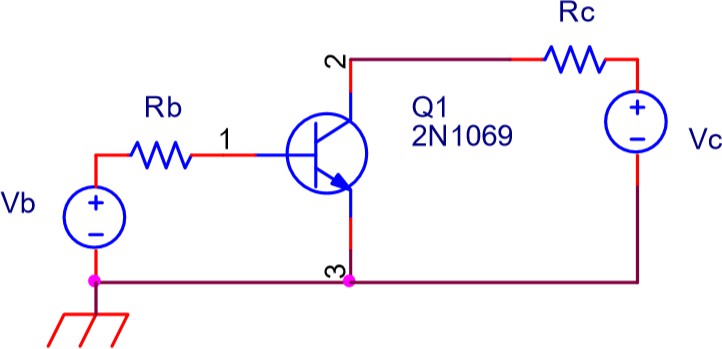 Vb>Vf=0.7 V.
Suponemos región activa.
15 − 0.7
= 0.143 𝑚𝑚𝐴𝐴 = 143 𝜇𝜇𝐴𝐴
𝑉𝑉𝑉𝑉 = 𝑖𝑖𝑉𝑉 ∗ 𝑅𝑅𝑉𝑉 + 0.7 → 𝑖𝑖𝑉𝑉 =
100
𝑖𝑖𝑖𝑖 = 𝑖𝑖𝑉𝑉𝛽𝛽 = 0.143 ∗ 100 = 14.3 𝑚𝑚𝐴𝐴

𝑉𝑉𝑖𝑖 = 𝑖𝑖𝑖𝑖 ∗ 𝑅𝑅𝑖𝑖 + 𝑉𝑉𝑅𝑅𝐵𝐵 → 𝑉𝑉𝑅𝑅𝐵𝐵 = 𝑉𝑉𝑖𝑖 − 𝑖𝑖𝑖𝑖 ∗ 𝑅𝑅𝑖𝑖 = 10 − 14.3 ∗ 1 = −4.3 𝑉𝑉
VCE<VSAT (=0-0.2 V) El transistor está en la zona de saturación. Replanteamos el problema VCE=VSAT=0.2V.
𝑉𝑉𝑖𝑖 − 𝑉𝑉𝑅𝑅𝐵𝐵	10 − 0.2
𝑉𝑉𝑖𝑖 = 𝑖𝑖𝑖𝑖 ∗ 𝑅𝑅𝑖𝑖 + 𝑉𝑉	→ 𝑖𝑖𝑖𝑖 =	=	= 9.8 𝑚𝑚𝐴𝐴
iC
𝑅𝑅𝐵𝐵
𝑅𝑅𝑖𝑖	1
i
B
Punto de Operación
𝑉𝑉𝑅𝑅𝐵𝐵 , 𝑖𝑖𝑉𝑉  =  0.7 𝑉𝑉, 0.143 𝑚𝑚𝐴𝐴
Saturación
=  0.2 𝑉𝑉, 9.8 𝑚𝑚𝐴𝐴
𝑉𝑉𝑅𝑅𝐵𝐵 = 𝑉𝑉𝑠𝑠𝑎𝑎𝑜𝑜, 𝑖𝑖𝑖𝑖𝑠𝑠𝑎𝑎𝑜𝑜
Corte
VCE
Ingeniería Eléctrica y Electrónica
32


Problema 3. Calcular Rb y Rc para que el transistor de la figura opere en el pto. Q definido por ic
= 1mA, ib = 10μA y VCE = 7V. Sea VCC =10V y VBE = 0,7V

VCC>Vf=0.7 V y VCE>VSAT Estará en activa
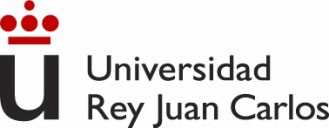 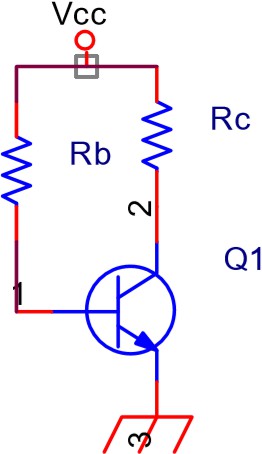 𝑉𝑉𝑖𝑖𝑖𝑖 − 𝑉𝑉𝑅𝑅𝐵𝐵	10 − 0.7	9.3
→ 𝑅𝑅𝑉𝑉 =	=	=	= 930 𝑘𝑘Ω
𝑖𝑖𝑉𝑉	0.01	0.01
𝑉𝑉𝑅𝑅𝑅𝑅 = 𝑉𝑉𝑅𝑅𝑅𝑅 + 𝑉𝑉𝑅𝑅𝐵𝐵 = 𝑖𝑖𝑉𝑉 ∗ 𝑅𝑅𝑉𝑉 + 𝑉𝑉𝑅𝑅𝐵𝐵
𝑉𝑉𝑖𝑖𝑖𝑖 − 𝑉𝑉𝑅𝑅𝐵𝐵	10 − 7
→ 𝑅𝑅𝑖𝑖 =	=	= 3 𝑘𝑘Ω
𝑖𝑖𝑖𝑖	1
= 𝑉𝑉𝑅𝑅𝑅𝑅 + 𝑉𝑉𝑅𝑅𝐵𝐵 = 𝑖𝑖𝑖𝑖 ∗ 𝑅𝑅𝑖𝑖 + 𝑉𝑉
𝑉𝑉
𝑅𝑅𝑅𝑅
𝑅𝑅𝐵𝐵
Ingeniería Eléctrica y Electrónica
33
Problema 4. Calcular Rf y Rc para que el transistor de la figura opere en el pto. Q definido por VCE = 5V e ic = 5mA. Datos VCC = 9V y β=99.
VCC>Vf=0.7 V y VCE>VSAT Estará en activa
ic+ib
𝑉𝑉𝑅𝑅𝑅𝑅 = 𝑉𝑉𝑅𝑅𝑐𝑐 + 𝑉𝑉𝑅𝑅𝑅𝑅 + 𝑉𝑉𝑅𝑅𝐵𝐵 =  𝑖𝑖𝑖𝑖 + 𝑖𝑖𝑉𝑉  ∗ 𝑅𝑅𝑖𝑖 + 𝑖𝑖𝑉𝑉 ∗ 𝑅𝑅𝑅𝑅 + 𝑉𝑉𝑅𝑅𝐵𝐵
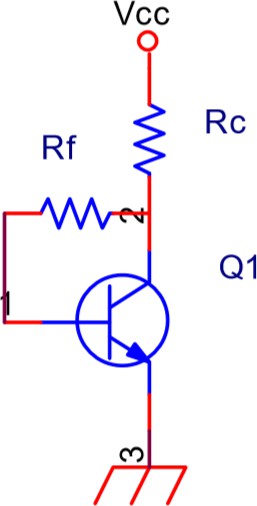 ib
ic
𝑖𝑖𝑐𝑐=𝛽𝛽𝑖𝑖𝑏𝑏
𝑉𝑉	−𝑉𝑉
𝐶𝐶𝐶  𝐶	𝐶𝐶𝐶𝐶
𝑖𝑖𝑐𝑐𝑅00/99
𝑉𝑉𝑅𝑅𝑅𝑅 = 𝑉𝑉𝑅𝑅𝑐𝑐 + 𝑉𝑉𝑅𝑅𝐵𝐵 =
9 − 5	4
𝑖𝑖𝑖𝑖 + 𝑖𝑖𝑉𝑉  ∗ 𝑅𝑅𝑖𝑖 + 𝑉𝑉𝑅𝑅𝐵𝐵
𝑉𝑉𝑅𝑅𝑅𝑅 =  𝑖𝑖𝑖𝑖 + 𝑖𝑖𝑖𝑖/99 𝑅𝑅𝑖𝑖 + 𝑉𝑉
→ 𝑅𝑅𝑖𝑖 =
𝑅𝑅𝐵𝐵
= 0.792 𝑘𝑘Ω = 792 Ω
→ 𝑅𝑅𝑖𝑖 =	=
1.𝑥1𝑖𝑖𝑖𝑖	5.05
𝑖𝑖𝑖𝑖
𝑉𝑉𝑅𝑅𝑅𝑅 =	𝑖𝑖𝑖𝑖 + 99  𝑅𝑅𝑖𝑖 + 𝑖𝑖𝑖𝑖/99 ∗ 𝑅𝑅𝑅𝑅 + 𝑉𝑉𝑅𝑅𝐵𝐵
𝑖𝑖𝑐𝑐=𝛽𝛽𝑖𝑖𝑏𝑏
𝑖𝑖𝑖𝑖 + 𝑖𝑖𝑉𝑉  ∗ 𝑅𝑅𝑖𝑖 + 𝑖𝑖𝑉𝑉 ∗ 𝑅𝑅𝑅𝑅 + 𝑉𝑉𝑅𝑅𝐵𝐵
𝑉𝑉𝑅𝑅𝑅𝑅 = 𝑉𝑉𝑅𝑅𝑐𝑐 + 𝑉𝑉𝑅𝑅𝑅𝑅 + 𝑉𝑉𝑅𝑅𝐵𝐵 =
100
9 =	𝑖𝑖𝑖𝑖𝑅𝑅𝑖𝑖 +
99
𝑖𝑖𝑖𝑖𝑅𝑅𝑅𝑅
9 − 0.7 − 1.01 ∗ 5 ∗ 0.792
4.30
=	= 85.15 𝑘𝑘Ω
0.5050
+ 0.7 → 𝑅𝑅𝑅𝑅 =
5 
99
99
Ingeniería Eléctrica y Electrónica
34

Problema 5. Calcular el pto. de operación del transistor del problema anterior si β = 99, Vcc = 10V, Rc = 2,7kΩ Rf = 180kΩ.
VCC>Vf=0.7 V y Suponemos que estará en activa
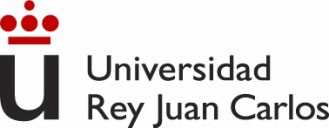 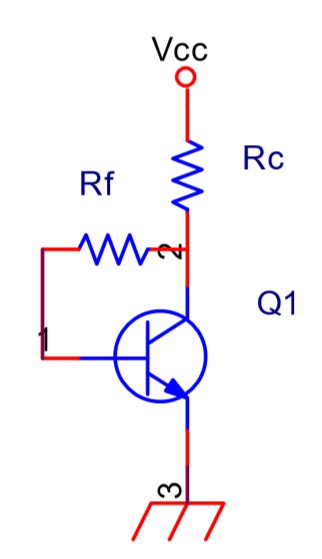 𝑖𝑖𝑐𝑐=𝛽𝛽𝑖𝑖𝑏𝑏
𝑉𝑉𝑅𝑅𝑅𝑅 = 𝑉𝑉𝑅𝑅𝑐𝑐 + 𝑉𝑉𝑅𝑅𝑅𝑅 + 𝑉𝑉𝑅𝑅𝐵𝐵 =  𝑖𝑖𝑖𝑖 + 𝑖𝑖𝑉𝑉  ∗ 𝑅𝑅𝑖𝑖 + 𝑖𝑖𝑉𝑉 ∗ 𝑅𝑅𝑅𝑅 + 𝑉𝑉𝑅𝑅𝐵𝐵	10 =  99𝑖𝑖𝑉𝑉 + 𝑖𝑖𝑉𝑉 𝑅𝑅𝑖𝑖 + 𝑖𝑖𝑉𝑉𝑅𝑅𝑅𝑅 + 𝑉𝑉𝑅𝑅𝐵𝐵 →
10 − 0.7
→ 10 − 0.7 =  1𝑥𝑥𝑅𝑅𝑖𝑖 + 𝑅𝑅𝑅𝑅 𝑖𝑖𝑉𝑉 → 𝑖𝑖𝑉𝑉 =	= 0.02067 𝑚𝑚𝐴𝐴 = 20.67𝜇𝜇𝐴𝐴
270 + 180
𝑖𝑖𝑐𝑐=𝛽𝛽𝑖𝑖𝑏𝑏
𝑖𝑖𝑖𝑖 + 𝑖𝑖𝑉𝑉  ∗ 𝑅𝑅𝑖𝑖 + 𝑉𝑉𝑅𝑅𝐵𝐵	𝑉𝑉𝑅𝑅𝑅𝑅 =  99𝑖𝑖𝑉𝑉 + 𝑖𝑖𝑉𝑉 𝑅𝑅𝑖𝑖 + 𝑉𝑉𝑅𝑅𝐵𝐵 → 𝑉𝑉𝑅𝑅𝐵𝐵 = 𝑉𝑉𝑅𝑅𝑅𝑅 − 1𝑥𝑥𝑖𝑖𝑉𝑉𝑅𝑅𝑖𝑖
𝑉𝑉𝑅𝑅𝑅𝑅 = 𝑉𝑉𝑅𝑅𝑐𝑐 + 𝑉𝑉𝑅𝑅𝐵𝐵 =
→ 𝑉𝑉𝑅𝑅𝐵𝐵 = 10 − 100 ∗ 0.02067 ∗ 2.7 = 4.42 𝑉𝑉

VCE>VSAT (=0-0.2 V) El transistor está en la zona de funcionamiento activa. Punto de Operación
𝑉𝑉𝑅𝑅𝐵𝐵 , 𝑖𝑖𝑉𝑉  =  0.7 𝑉𝑉, 20.67𝜇𝜇𝐴𝐴
𝑉𝑉𝑅𝑅𝐵𝐵 , 𝑖𝑖𝑖𝑖  =  4.42 𝑉𝑉, 2.046 𝑚𝑚𝐴𝐴
Ingeniería Eléctrica y Electrónica
35

Problema 6. Calcular V01 y V02 si β = 100, Vbb = 0 V, Vcc = 15 V, Vee = -15 V, Rc = 0,5 kΩ, Re = 1 k Ω Rb = 44 kΩ.
Vee=-15VVbb-Vee>0.7 V  Suponemos que está en activa

𝑉𝑉𝑏𝑏𝑏𝑏 − 𝑉𝑉𝑅𝑅𝑅𝑅 − 𝑉𝑉𝑅𝑅𝐵𝐵 − 𝑉𝑉𝑅𝑅𝑒𝑒 = 𝑉𝑉𝑒𝑒𝑒𝑒 → 𝑉𝑉𝑏𝑏𝑏𝑏 − 𝑖𝑖𝑉𝑉 ∗ 𝑅𝑅𝑉𝑉 − 𝑉𝑉𝑅𝑅𝐵𝐵 − 𝑖𝑖𝑒𝑒 ∗ 𝑅𝑅𝑒𝑒 − 𝑉𝑉𝑒𝑒𝑒𝑒 = 0
0V
𝑖𝑖𝑒𝑒 = 𝑖𝑖𝑉𝑉 + 𝑖𝑖𝑖𝑖 = 𝑖𝑖𝑉𝑉 + 𝛽𝛽𝑖𝑖𝑉𝑉 = (𝛽𝛽 + 1)𝑖𝑖𝑉𝑉
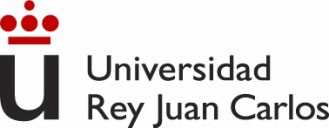 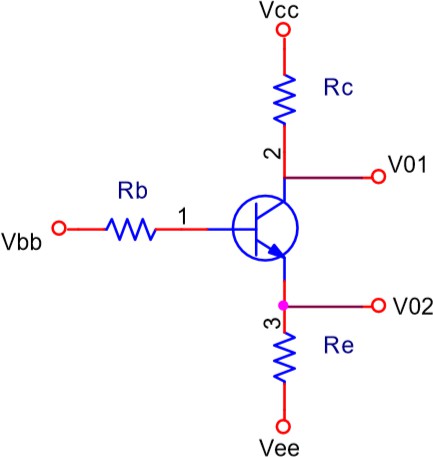 𝑖𝑖𝑒𝑒=(𝛽𝛽+𝑅)𝑖𝑖𝑏𝑏
0 − 𝑖𝑖𝑉𝑉 ∗ 44 − 0.7 − 𝑖𝑖𝑒𝑒 ∗ 1 − 𝑉𝑉𝑒𝑒𝑒𝑒 = 0	− 𝑖𝑖𝑉𝑉 ∗ 44 − 0.7 −  𝛽𝛽 + 1 𝑖𝑖𝑉𝑉 ∗ 1 − (−15) = 0
15 − 0.7
-15V
𝑖𝑖𝑉𝑉 =	= 0.0986 𝑚𝑚𝐴𝐴 = 98.6𝜇𝜇𝐴𝐴
44 + 101
𝑖𝑖𝑖𝑖 = 1𝑥𝑥𝑖𝑖𝑉𝑉 = 9.86 𝑚𝑚𝐴𝐴	𝑖𝑖𝑒𝑒 = 1𝑥1𝑖𝑖𝑉𝑉 = 9.96 𝑚𝑚𝐴𝐴

𝑉𝑉𝑅𝑅𝑅𝑅 = 𝑉𝑉𝑅𝑅𝑐𝑐 + 𝑉𝑉𝑅𝑅𝐵𝐵 + 𝑉𝑉𝑅𝑅𝑒𝑒 + 𝑉𝑉𝑒𝑒𝑒𝑒 → 𝑉𝑉𝑅𝑅𝐵𝐵 = 15 − 𝑖𝑖𝑖𝑖 ∗ 0.5 − 𝑖𝑖𝑒𝑒 ∗ 1 −  −15  = 15.14 𝑉𝑉 > 𝑉𝑉𝑠𝑠𝑉𝑉𝑑𝑑 → 𝐴𝐴𝑖𝑖𝑑𝑑𝑖𝑖𝑣𝑣𝑉𝑉

𝑉𝑉02 = 𝑉𝑉𝑒𝑒𝑒𝑒 + 𝑉𝑉𝑅𝑅𝑒𝑒 = −15 + 𝑖𝑖𝑒𝑒 ∗ 𝑅𝑅𝑒𝑒 = −15 + 9.96 ∗ 1 = −5.𝑥4𝑉𝑉

𝑉𝑉0𝑅 = 𝑉𝑉𝑐𝑐𝑐𝑐 − 𝑉𝑉𝑅𝑅𝑐𝑐 = 15 − 𝑖𝑖𝑖𝑖 ∗ 𝑅𝑅𝑖𝑖 = 15 − 9.86 ∗ 0.5 = 10.𝑥7𝑉𝑉
Ingeniería Eléctrica y Electrónica
36
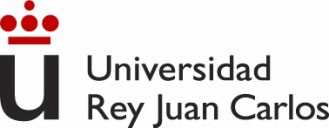 Problema 7. Calcular la característica de transferencia del circuito de la figura. Datos Vcc = 10V, Vf = 0,6 V y β
= 100, Rc = 1 kΩ y Rb = 20 kΩ.
Si Vin>VtActiva: Vbe=0.6
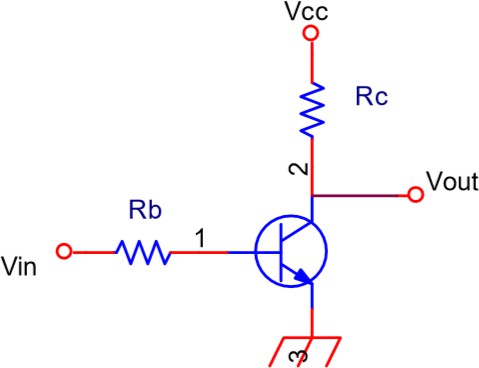 𝑉𝑉𝑖𝑖𝑉𝑉 − 𝑉𝑉𝑉𝑉𝑒𝑒
𝑉𝑉𝑖𝑖𝑉𝑉
=	− 0.03
20
𝑉𝑉𝑖𝑖𝑖𝑖 − 𝑖𝑖𝑉𝑉 ∗ 𝑅𝑅𝑉𝑉 − 𝑉𝑉𝑉𝑉𝑒𝑒 = 0 → 𝑖𝑖𝑉𝑉 =
𝑅𝑅𝑉𝑉
𝑉𝑉𝑖𝑖𝑉𝑉
= 10 + 3 − 5𝑉𝑉𝑖𝑖𝑉𝑉
𝑉𝑉𝑉𝑉𝑉𝑉𝑑𝑑 = 𝑉𝑉𝑅𝑅𝐵𝐵 = 𝑉𝑉𝑖𝑖𝑖𝑖 − 𝑖𝑖𝑖𝑖 ∗ 𝑅𝑅𝑖𝑖 = 10 − 100 ∗ 1	20 − 0.03

𝑉𝑉𝑉𝑉𝑉𝑉𝑑𝑑 = 𝑉𝑉𝑅𝑅𝐵𝐵 = 13 − 5𝑉𝑉𝑖𝑖𝑉𝑉
Suponemos Vce=0V Región activa si Vce>0
13
𝑉𝑉	= 13 − 5𝑉𝑉𝑖𝑖𝑉𝑉 > 0 → 𝑉𝑉𝑖𝑖𝑉𝑉 <	= 2.6𝑉𝑉
𝑅𝑅𝐵𝐵
V5out Vvs Vin
11
9
𝑆𝑆𝑖𝑖 0.6𝑉𝑉 < 𝑉𝑉𝑖𝑖𝑉𝑉 < 2.6𝑉𝑉 → 𝑉𝑉𝑉𝑉𝑉𝑉𝑑𝑑 = 13 − 5𝑉𝑉𝑖𝑖𝑉𝑉 (𝑖𝑖𝑒𝑒𝑟𝑟𝑖𝑖𝑟𝑉𝑉 𝑉𝑉𝑖𝑖𝑑𝑑𝑖𝑖𝑣𝑣𝑉𝑉)
𝑆𝑆𝑖𝑖 𝑉𝑉𝑖𝑖𝑉𝑉 > 2.6𝑉𝑉 → 𝑉𝑉𝑉𝑉𝑉𝑉𝑑𝑑 = 𝑉𝑉𝑖𝑖𝑒𝑒 = 0 𝑉𝑉  𝑖𝑖𝑒𝑒𝑟𝑟𝑖𝑖𝑟𝑉𝑉 𝑠𝑠𝑉𝑉𝑑𝑑𝑉𝑉𝑖𝑖𝑉𝑉𝑖𝑖𝑖𝑖𝑟𝑉𝑉
𝑆𝑆𝑖𝑖 𝑉𝑉𝑖𝑖𝑉𝑉 < 0.6𝑉𝑉 → 𝑉𝑉𝑉𝑉𝑉𝑉𝑑𝑑 = 𝑉𝑉𝑖𝑖𝑖𝑖 = 1𝑥𝑉𝑉 (𝑖𝑖𝑒𝑒𝑟𝑟𝑖𝑖𝑟𝑉𝑉 𝑑𝑑𝑒𝑒 𝑖𝑖𝑉𝑉𝑖𝑖𝑑𝑑𝑒𝑒)
7
Vout (V)
5
3
1
-2
-1
-1 0
1
2
3
4
Vin (V)
Vout1 Corte
VouVto2uAt ctiva
Vout 3 sat
Ingeniería Eléctrica y Electrónica
37
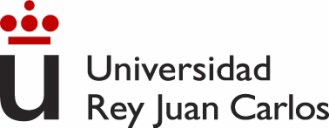 Tema 3.2. Transistores FET
Ingeniería Eléctrica y Electrónica
38

Ejemplo 1. Hallar el punto de operación del transistor FET de la figura. Vdd=5 V, VG=2 V, k = 1 mA/V2, VTR =1 V, Rd = 2 kΩ.
𝐿𝐿𝑖𝑖𝑉𝑉𝑒𝑒𝑉𝑉𝐿𝐿, si 𝑉𝑉𝐷𝐷𝐷𝐷 < 𝑉𝑉𝐺𝐺𝐷𝐷 − 𝑉𝑉𝑇𝑇𝑅𝑅
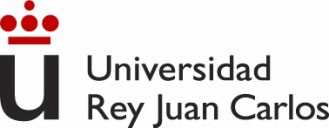 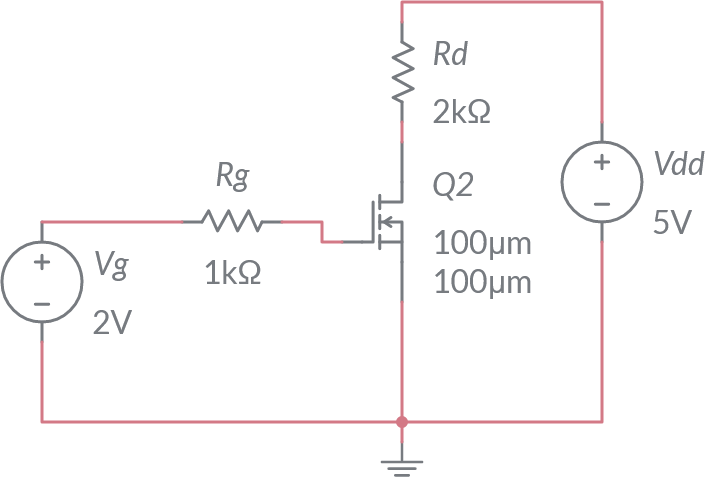 𝑉𝑉𝐺𝐺𝐷𝐷 = 𝑉𝑉𝐺𝐺 > 𝑉𝑉𝑇𝑇𝑅𝑅 →
𝑆𝑆𝑉𝑉𝑑𝑑𝑉𝑉𝑖𝑖𝑉𝑉𝑖𝑖𝑖𝑖𝑟𝑉𝑉 𝑠𝑠𝑖𝑖 𝑉𝑉𝐷𝐷𝐷𝐷 > 𝑉𝑉𝐺𝐺𝐷𝐷 − 𝑉𝑉𝑇𝑇𝑅𝑅
Suponemos saturación:
𝑖𝑖𝑑𝑑 = 𝑘𝑘 𝑉𝑉𝐺𝐺𝐷𝐷 − 𝑉𝑉𝑇𝑇𝑅𝑅 2 = 1 2 − 1 2 = 1 𝑚𝑚𝐴𝐴
𝑉𝑉𝑑𝑑𝑑𝑑 = 𝑖𝑖𝑑𝑑 ∗ 𝑅𝑅𝑑𝑑 + 𝑉𝑉𝐷𝐷𝐷𝐷 → 𝑉𝑉𝐷𝐷𝐷𝐷 = 𝑉𝑉𝑑𝑑𝑑𝑑 − 𝑖𝑖𝑑𝑑 ∗ 𝑅𝑅𝑑𝑑 = 5 − 1 ∗ 2 = 3 𝑉𝑉
Comprobamos saturación:
𝑉𝑉𝑠𝑠𝑎𝑎𝑜𝑜 = 𝑉𝑉𝐺𝐺𝐷𝐷 − 𝑉𝑉𝑇𝑇𝑅𝑅 = 2 − 1 = 1 𝑉𝑉 → 𝑉𝑉𝐷𝐷𝐷𝐷 > 𝑉𝑉𝑠𝑠𝑎𝑎𝑜𝑜
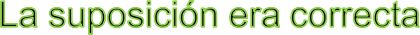 Ingeniería Eléctrica y Electrónica
39

Ejemplo 2. Hallar el punto de operación del transistor FET de la figura si el voltaje de la fuente Vg aumenta hasta 3 V. Vdd=5 V, k = 1 mA/V2, VTR =1 V, Rd = 2 kΩ.
𝐿𝐿𝑖𝑖𝑉𝑉𝑒𝑒𝑉𝑉𝐿𝐿, si 𝑉𝑉𝐷𝐷𝐷𝐷 < 𝑉𝑉𝐺𝐺𝐷𝐷 − 𝑉𝑉𝑇𝑇𝑅𝑅
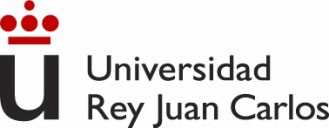 𝑉𝑉𝐺𝐺𝐷𝐷 = 𝑉𝑉𝐺𝐺 > 𝑉𝑉𝑇𝑇𝑅𝑅 →
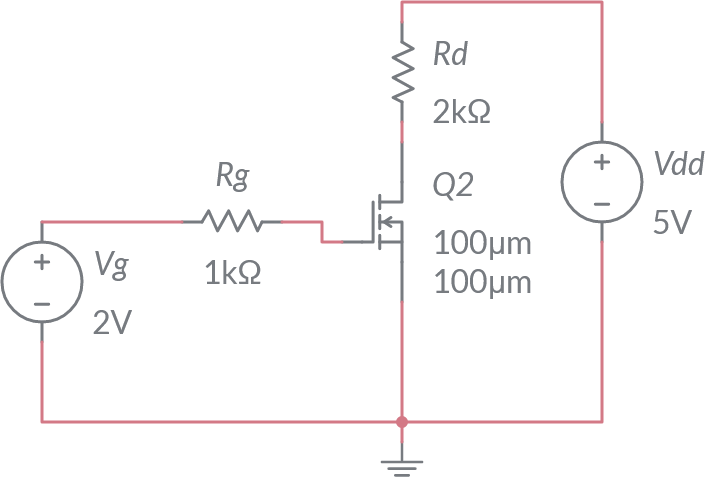 𝑆𝑆𝑉𝑉𝑑𝑑𝑉𝑉𝑖𝑖𝑉𝑉𝑖𝑖𝑖𝑖𝑟𝑉𝑉 𝑠𝑠𝑖𝑖 𝑉𝑉𝐷𝐷𝐷𝐷 > 𝑉𝑉𝐺𝐺𝐷𝐷 − 𝑉𝑉𝑇𝑇𝑅𝑅
Suponemos saturación:
𝑖𝑖𝑑𝑑 = 𝑘𝑘 𝑉𝑉𝐺𝐺𝐷𝐷 − 𝑉𝑉𝑇𝑇𝑅𝑅 2 = 1 3 − 1 2 = 4 𝑚𝑚𝐴𝐴
𝑉𝑉𝑑𝑑𝑑𝑑 = 𝑖𝑖𝑑𝑑 ∗ 𝑅𝑅𝑑𝑑 + 𝑉𝑉𝐷𝐷𝐷𝐷 → 𝑉𝑉𝐷𝐷𝐷𝐷 = 𝑉𝑉𝑑𝑑𝑑𝑑 − 𝑖𝑖𝑑𝑑 ∗ 𝑅𝑅𝑑𝑑 = 5 − 4 ∗ 2 = −𝟑𝟑 𝑽𝑽
Comprobamos saturación:
La suposición era incorrecta
𝑉𝑉𝑠𝑠𝑎𝑎𝑜𝑜 = 𝑉𝑉𝐺𝐺𝐷𝐷 − 𝑉𝑉𝑇𝑇𝑅𝑅 = 3 − 1 = 𝟐𝟐 𝑽𝑽 → 𝑉𝑉𝐷𝐷𝐷𝐷 < 𝑉𝑉𝑠𝑠𝑎𝑎𝑜𝑜
Suponemos región lineal. Corriente:
𝑖𝑖𝑑𝑑 = 𝑘𝑘 2 𝑉𝑉𝐺𝐺𝐷𝐷 − 𝑉𝑉𝑇𝑇𝑅𝑅 𝑉𝑉𝑑𝑑𝑠𝑠 − 𝑉𝑉𝑑𝑑𝑠𝑠2  = 1 2 ∗ 2 ∗ 𝑉𝑉𝐷𝐷𝐷𝐷 − 𝑉𝑉2
𝐷𝐷𝐷𝐷
Ecuación de malla:
= −𝑉𝑉2 + 4𝑉𝑉𝐷𝐷𝐷𝐷
𝐷𝐷𝐷𝐷
𝑉𝑉𝑑𝑑𝑑𝑑 − 𝑖𝑖𝑑𝑑 ∗ 𝑅𝑅𝑑𝑑 − 𝑉𝑉𝐷𝐷𝐷𝐷 = 0 → 5 −  −𝑉𝑉2  + 4𝑉𝑉𝐷𝐷𝐷𝐷  ∗ 2 − 𝑉𝑉𝐷𝐷𝐷𝐷 = 2𝑉𝑉2  − 8𝑉𝑉𝐷𝐷𝐷𝐷 − 𝑉𝑉𝐷𝐷𝐷𝐷 + 5 = 0
𝐷𝐷𝐷𝐷	𝐷𝐷𝐷𝐷
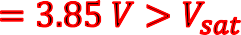 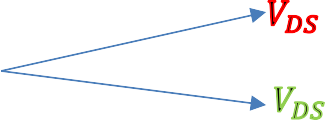 9 ±	(−9)2−4(2)(5)
9 ±	41
9 ± 6.4
=
=
𝑉𝑉𝐷𝐷𝐷𝐷 =
4
4
4
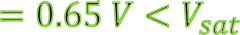 𝑖𝑖𝑑𝑑 = −𝑉𝑉2  + 4𝑉𝑉𝐷𝐷𝐷𝐷 = 2.18 𝑚𝑚𝐴𝐴
𝐷𝐷𝐷𝐷
Ingeniería Eléctrica y Electrónica
40

Problema 7. Hallar para que valor de Vdd tiene lugar la transición de zona de saturación a lineal o triodo. K = 0,5mA/V2, VTR =-3V, Rd = 5kΩ.
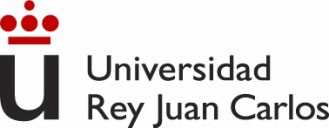 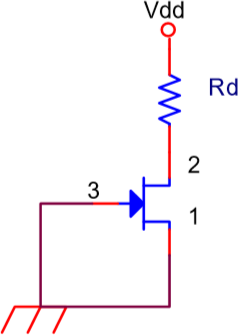 𝑉𝑉𝐷𝐷𝐷𝐷 < 𝑉𝑉𝐺𝐺𝐷𝐷 − 𝑉𝑉𝑇𝑇𝑅𝑅 → 𝐿𝐿𝑖𝑖𝑉𝑉𝑒𝑒𝑉𝑉𝐿𝐿
𝑉𝑉𝐷𝐷𝐷𝐷 > 𝑉𝑉𝐺𝐺𝐷𝐷 − 𝑉𝑉𝑇𝑇𝑅𝑅 → 𝑆𝑆𝑉𝑉𝑑𝑑𝑉𝑉𝑖𝑖𝑉𝑉𝑖𝑖𝑖𝑖𝑟𝑉𝑉
𝑇𝑇𝑖𝑖𝑉𝑉𝑉𝑉𝑠𝑠𝑖𝑖𝑖𝑖𝑖𝑖𝑟𝑉𝑉: 𝑉𝑉
= 𝑉𝑉
= 𝑉𝑉𝐺𝐺𝐷𝐷 − 𝑉𝑉𝑇𝑇𝑅𝑅
𝐷𝐷𝐷𝐷
𝑠𝑠𝑎𝑎𝑜𝑜
𝑉𝑉𝐺𝐺𝐷𝐷 = 0 → 𝑉𝑉𝑠𝑠𝑉𝑉𝑑𝑑 = 0 − 𝑉𝑉𝑇𝑇𝑅𝑅 = − −3  = 3𝑉𝑉
𝑉𝑉𝑑𝑑𝑠𝑠=𝑉𝑉𝑠𝑠𝑎𝑎𝑜𝑜
𝑉𝑉𝑑𝑑𝑑𝑑 = 𝑖𝑖𝑑𝑑 ∗ 𝑅𝑅𝑑𝑑 + 𝑉𝑉𝐷𝐷𝐷𝐷	𝑉𝑉𝑑𝑑𝑑𝑑 = 𝑖𝑖𝑑𝑑 ∗ 𝑅𝑅𝑑𝑑 + 3
D
G
S
Corriente en Saturación
𝑖𝑖𝑑𝑑 = 𝑘𝑘 𝑉𝑉𝐺𝐺𝐷𝐷 − 𝑉𝑉𝑇𝑇𝑅𝑅 2 = 0.5 0 + 3 2 = 0.5 ∗ 9 = 4.5 𝑚𝑚𝐴𝐴
𝑉𝑉𝑑𝑑𝑑𝑑 = 𝑖𝑖𝑑𝑑 ∗ 𝑅𝑅𝑑𝑑 + 3 = 4.5 ∗ 5 + 3 = 25.5 V
Corriente en región lineal
𝑖𝑖𝑑𝑑 = 𝑘𝑘 2 𝑉𝑉𝐺𝐺𝐷𝐷 − 𝑉𝑉𝑇𝑇𝑅𝑅 𝑉𝑉𝑑𝑑𝑠𝑠 − 𝑉𝑉𝑑𝑑𝑠𝑠2
= 0.5 2 ∗ 3 ∗ 3 − 9
= 4.5 𝑚𝑚𝐴𝐴
Ingeniería Eléctrica y Electrónica
41


Problema 9. Determinad en el circuito de la figura el Vin necesario para que Vds = 6,2 V. k = 2 mA/V2, Vtr =-1,5 V, R2 = 4,7 kΩ y V2 = 10 V.
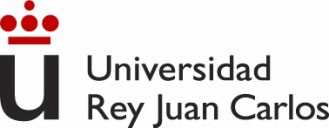 10 − 6.2	3.8
4.7
=
= 0.808 𝑚𝑚𝐴𝐴
𝑉𝑉𝑑𝑑𝑠𝑠 = 6.2𝑉𝑉 → 𝑉𝑉2 − 𝑖𝑖 ∗ 𝑅𝑅2 − 6.2 = 0 → 𝑖𝑖 =
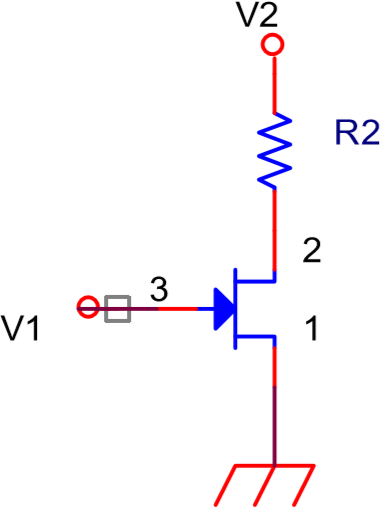 𝑅𝑅2
𝑉𝑉𝐺𝐺𝐷𝐷 = 𝑉𝑉𝑖𝑖𝑉𝑉 → 𝑉𝑉𝑠𝑠𝑉𝑉𝑑𝑑 = 𝑉𝑉𝑟𝑟𝑠𝑠 − 𝑉𝑉𝑑𝑑𝑅 = 𝑉𝑉𝑖𝑖𝑉𝑉 + 1.5
𝑆𝑆𝑉𝑉𝑆𝑆𝑉𝑉𝑉𝑉𝑒𝑒𝑚𝑚𝑉𝑉𝑠𝑠 𝑠𝑠𝑉𝑉𝑑𝑑𝑉𝑉𝑖𝑖𝑉𝑉𝑖𝑖𝑖𝑖𝑟𝑉𝑉: 𝑖𝑖𝑑𝑑 = 𝑘𝑘 𝑉𝑉𝑟𝑟𝑠𝑠 − 𝑉𝑉𝑑𝑑𝑖𝑖 2 = 2 𝑉𝑉𝑖𝑖𝑉𝑉 + 1.5 2 = 0.808 𝑚𝑚𝐴𝐴 →
𝑉𝑉𝑖𝑖𝑉𝑉 + 1.5 = ±  0.404 → 𝑉𝑉𝑖𝑖𝑉𝑉 = ±0.636 − 1.5
D
S
G
Vin
𝑉𝑉𝑖𝑖𝑉𝑉 = 0.636 − 1.5 = −0.864 𝑉𝑉
𝑉𝑉𝑖𝑖𝑉𝑉 = −0.636 − 1.5 = −2.136 𝑉𝑉
Vin=Vgs>Vtr=-1.5Activa Vin=Vgs<Vtr=-1.5Corte
¿ 𝑆𝑆𝑉𝑉𝑑𝑑𝑉𝑉𝑖𝑖𝑉𝑉𝑖𝑖𝑖𝑖𝑟𝑉𝑉? : 𝑉𝑉𝑑𝑑𝑠𝑠 = 6.2 𝑉𝑉 > 𝑉𝑉𝑠𝑠𝑉𝑉𝑑𝑑 = 𝑉𝑉𝑟𝑟𝑠𝑠 − 𝑉𝑉𝑑𝑑𝑖𝑖 = −0.864 + 1.5 = 0.636 𝑉𝑉
Ingeniería Eléctrica y Electrónica
42

Problema 10. Hallar Rd y Rs en el circuito de la figura sabiendo que Vdd = 30 V, Vds = 17.5 V, Id
= 2.5 mA, Vgs = -1V. (suponer que Ig=0).
𝑉𝑉𝑑𝑑𝑑𝑑 = 𝑉𝑉𝑅𝑅𝑑𝑑 + 𝑉𝑉𝐷𝐷𝐷𝐷 + 𝑉𝑉𝑅𝑅𝑠𝑠 = 𝑖𝑖𝑑𝑑 ∗ 𝑅𝑅𝑑𝑑 + 𝑉𝑉𝐷𝐷𝐷𝐷 + 𝑖𝑖𝑑𝑑 ∗ 𝑅𝑅s
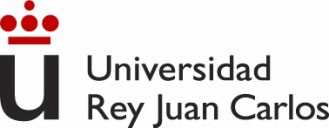 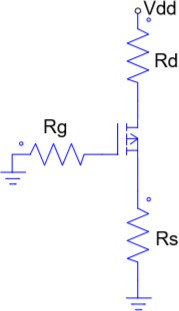 1
𝑉𝑉𝐺𝐺𝐷𝐷
= 0 → −𝑉𝑉	= 𝑖𝑖𝑑𝑑 ∗ 𝑅𝑅𝑠𝑠 → 𝑅𝑅𝑠𝑠 = −	=
0 − 𝑉𝑉𝑅𝑅𝐺𝐺 − 𝑉𝑉𝐺𝐺𝐷𝐷 − 𝑉𝑉𝑅𝑅𝐷𝐷
= 0.4 𝑘𝑘Ω
𝐺𝐺𝐷𝐷
𝑖𝑖𝑑𝑑	2.5
VD
VG
30 − 17.5 − 1
V
S
𝑉𝑉𝑑𝑑𝑑𝑑 − 𝑖𝑖𝑑𝑑 ∗ 𝑅𝑅𝑑𝑑 − 𝑉𝑉𝐷𝐷𝐷𝐷 − 𝑉𝑉𝑅𝑅𝑑𝑑𝑠𝑠 = 0 = 30 − 2.5𝑅𝑅𝑑𝑑 − 17.5 − 1 → 𝑅𝑅𝑑𝑑 =
= 4.6 𝑘𝑘Ω
2.5
Ingeniería Eléctrica y Electrónica
43
Problema 11. Hallar la corriente Id en el circuito de la figura sabiendo que Vdd = 12 V, Vin = 5 V, Vbe= 0.6 V, VTR = - 6 V y K = 0.1 mA/V2 (suponer que Ig=0).
Suponemos BJT en activa y MOSFET en Saturación

𝑉𝑉𝑖𝑖𝑉𝑉 − 𝑉𝑉𝑏𝑏𝑒𝑒 − 𝑉𝑉𝑑𝑑𝑠𝑠 = 0 → 𝑉𝑉𝑉𝑉𝑆𝑆 = 5 − 0.6 = 4.4 𝑉𝑉
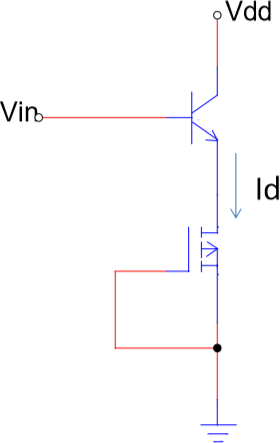 𝑉𝑉𝑑𝑑𝑑𝑑 − 𝑉𝑉𝑗𝑗𝑉𝑉 − 𝑉𝑉𝑉𝑉𝑆𝑆 = 0 → 𝑉𝑉𝑅𝑅𝐵𝐵 = 12 − 4.4 = 7.6 𝑉𝑉 > 𝑉𝑉𝑠𝑠𝑉𝑉𝑑𝑑
Corriente en Saturación
𝑖𝑖𝑑𝑑 = 𝑘𝑘 𝑉𝑉𝐺𝐺𝐷𝐷 − 𝑉𝑉𝑇𝑇𝑅𝑅 2 = 0.1 0 − (−6) 2 = 3.6 𝑚𝑚𝐴𝐴
Comprobamos Saturación MOSFET:
𝐵𝐵𝐵𝐵𝑇𝑇  → 𝐴𝐴𝑖𝑖𝑑𝑑𝑖𝑖𝑣𝑣𝑉𝑉
𝑉𝑉𝑉𝑉𝑆𝑆 = 4.4¿ >? 𝑉𝑉𝑠𝑠𝑉𝑉𝑑𝑑 = 𝑉𝑉𝐺𝐺𝐷𝐷 − 𝑉𝑉𝑇𝑇𝑅𝑅 = 0 + 6 = 6 → 4.4 < 6
Corriente en Lineal/omhica
𝑖𝑖𝑑𝑑 = 𝑘𝑘 2 𝑉𝑉𝐺𝐺𝐷𝐷 − 𝑉𝑉𝑇𝑇𝑅𝑅 𝑉𝑉𝑉𝑉𝑆𝑆 − 𝑉𝑉𝑉𝑉𝑆𝑆2  = 0.1 2 ∗ 6 ∗ 4.4 − 4.42  = 0.1 52.8 − 19.36
= 3.34 𝑚𝑚𝐴𝐴
Ingeniería Eléctrica y Electrónica
44
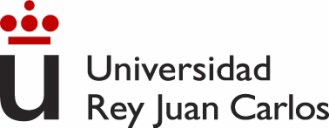 Tema 4. Amplificación con transistores
Ingeniería Eléctrica y Electrónica
45
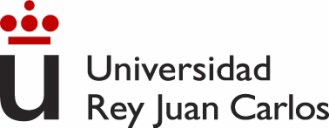 Problema 1. Dibujar el circuito equivalente en pequeña señal (a frecuencias medias) del circuito de la figura. Calcular la ganancia en voltaje vout/vin
Vdd_CIRCLE
I1
R3
R4
1
Vout
1
Q2 3
R1
Q1
C1
2
3
2
1n
R2
Vin
R5
Solución: En la figura inferior se ha dibujado el circuito equivalente en pequeña señal y frecuencias medias del circuito original.
Para ello:
Se anulan las fuentes de continua.
Se cortocircuitan los condensadores externos
Se sustituyen los transistores por su modelo equivalente a frecuencias bajas-medias
R1
G1	S1	G2
S2
g1v gs1
g2v gs2
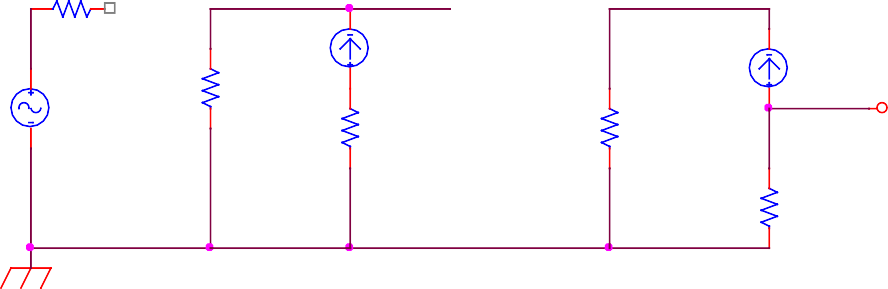 R2
Vin
Vout
R3
R5
R4
Ingeniería Eléctrica y Electrónica
46
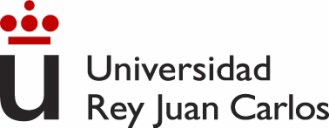 Problema 1 (Continuación). Calcular la ganancia en voltaje vout/vin
Según se deduce de la figura:

vout  R4 g 2 vgs 2
vgs 2  vg 2  vs 2  vg 2  g 2 R5 vgs 2
vg 2
 v	
gs 2
1  g R
2  5
Por otra parte:

vg 2  vs1  g1 R2 vgs1
vgs1  vg1  vs1  vin  R2 g1vgs1
vin
 v	
gs1
1  R g
2  1
Sustituyendo en las ecuaciones anteriores:
 R4 g 2	  R4 g 2 g1 R2
vg 2
vin
vout  R4 g
g R v

1  2  gs1
2 1  R g	1  R g
1  R g	1  R g
5  2	5  2
5  2	2  1
 R4 g 2 g1 R2
 A   
1  R g 1  R g 
v
5  2	2  1
Ingeniería Eléctrica y Electrónica
47
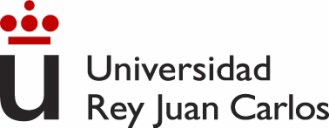 Problema 2. Hallar el equivalente en pequeña señal del circuito de la figura inferior que representa un amplificador de dos etapas.
Hallar la ganancia en voltaje vout/vin.
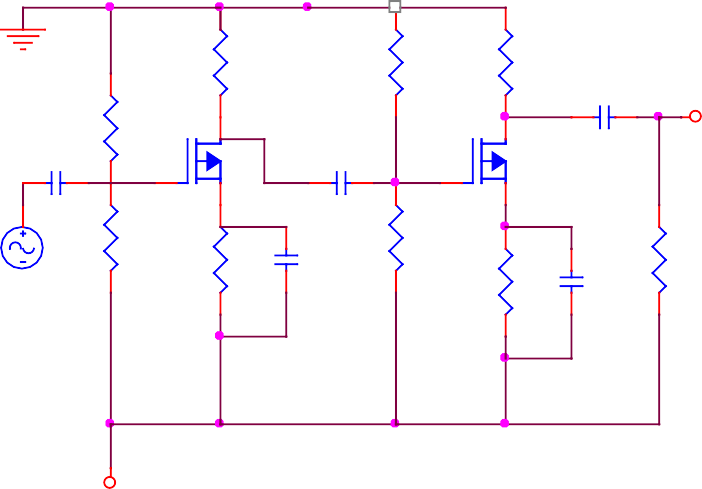 R6
R4
R3
C3
1
1
R1
Vout
1n
Q1
C2
C1
Q2
2
2
1n
3
3
R2
Vin
R5
Rs
RL
Rs
-Vss
Solución: El modelo en pequeña señal se muestra en la figura inferior
G1
G2
Vout
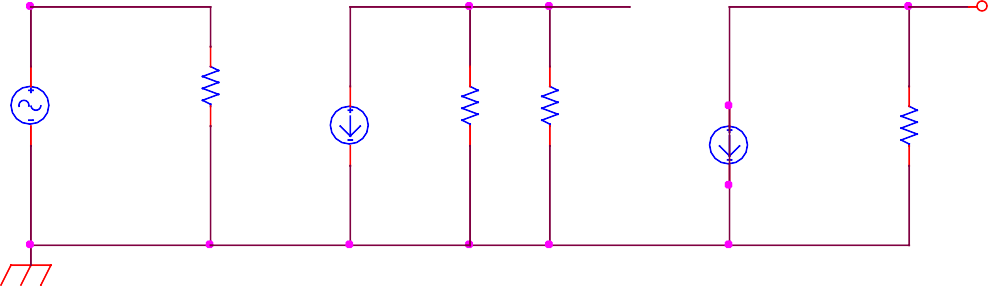 Rp
R3
Vin
g1v gs1
Rp'
Rp''
g2v gs2
S2
S1
Ingeniería Eléctrica y Electrónica
48
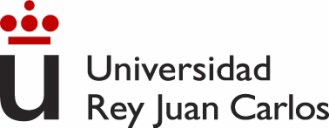 Problema 2 (Continuación). Hallar la ganancia en voltaje vout/vin.
Donde Rp=R1//R2, Rp’=R4//R5, Rp’’=R6//RL. Llamando Rp*=R3// Rp’ tenemos:
vout  Rp '' g 2 vgs 2

vgs 2  vg 2  vs 2  vg 2

v	 R* g v
g 2	p  1  gs1

vgs1  vg1  vs1  vin
 v	 R '' g R* g v
out	p	2	p  1 in
 A   R '' g R* g
v
p	2	p  1
Ingeniería Eléctrica y Electrónica
49
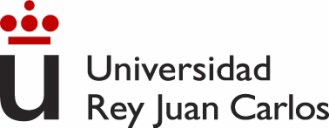 Problema 3. Diseñar un amplificador con un transistor MOSFET (VT =2V y k =2.10-3A/V2) con las siguientes características:
Av = -6
Zin = 2 M Zout = 1 K
Se dispone de fuentes de alimentación simétricas de ± 6 V y se pretende acoplamiento a la entrada no capacitivo
Solución: Se propone el esquema típico de amplificador en fuente común (dado que la ganancia es negativa) con condensador en la fuente que se muestra en la figura inferior. El circuito equivalente en pequeña señal se muestra a la derecha
Vdd
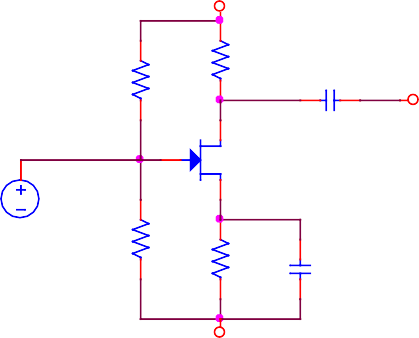 G
Rd
Vout
R1
Cout
Vout
2
Rp
Vin
gv gs
Rd
3
Vin
1
S
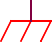 R2
Rs
Cs
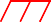 -Vdd
Para acoplar directamente la pequeña señal sin condensador se tiene que cumplir que VG =0, lo que implica, al ser la fuente simétrica, que R1 = R2
Donde Rp=R1//R2
Ingeniería Eléctrica y Electrónica
50
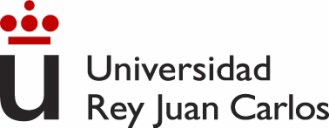 Problema 3 (Continuación).

Hallamos la ganancia, la impedancia de entrada y la de salida en pequeña señal. Para hallar Zin, sustituimos la fuente Vin por una de prueba y hallamos el cociente entre dicha fuente y la corriente que genera, para hallar Zout cortocircuitamos la fuente Vin y colocamos la fuente de prueba a la salida, calculando el cociente entre dicha fuente y la corriente que genera.
vout  gvgs Rd vin  vgs
 Av  gRd
Zin  Rp
Zout  Rd
Como Zin =Rp =R1/2=2M, se deriva que R1 =4 M Como Zout = 1k, se deriva que Rd = 1 k
Como Av =-6, se deriva que g =6.10-3 -1
Como g=2(kI)0.5, se deriva que Id =4,5 mA y, suponiendo zona de corriente constante, VGS =3,5 V
De la malla de entrada en DC y sabiendo que la puerta está a 0V se deriva que 6=VGS+IDRS, pudiéndose despejar el valor de RS =0.55k
Con la malla de salida se comprueba que VDS>VGS-VT
Ingeniería Eléctrica y Electrónica
51
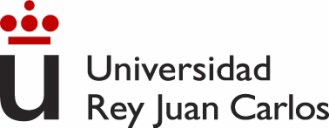 Problema 4. Hallar la ganancia de tensión (vout/vb), la ganancia en corriente (iout/iin), impedancia de entrada e impedancia de salida del amplificador de la figura (seguidor de emisor).

Solución. En la figura de la derecha se muestra el circuito equivalente en pequeña señal a frecuencias medias, donde Rp=R1//R2. Las flechas indican las corrientes de entrada y de salida. Definimos RLL =RE //RL
Vcc
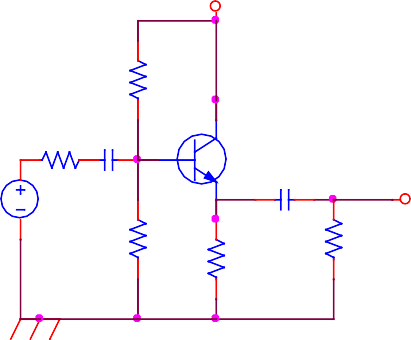 Rin
R1
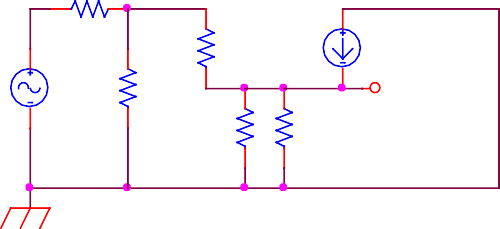 2
hie
Bib
Rin  Cin
1
Vout
Cout
Vin
Rp
Vin
Vout
RE
RL
3
RL
R2
RE
De esa forma es fácil ver que:

vout  (  1)ib RLL
vb  ib hie  (  1)ib RLL
(  1)RLL
 A 
v
h   (  1)R
ie
LL
Ingeniería Eléctrica y Electrónica
52
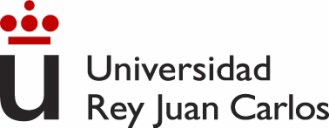 Problema 4 (Continuación).

Por otra parte, para hallar la ganancia en corriente, relacionaremos cada corriente con su voltaje:
 vout
i
out
R
L
 iout  vout hie  (  1)RLL  (  1)RE
vb
i  
b
h   (  1)R	i	v	R	R	 R
ie	LL	b	b	L	E	L
Necesitamos relacionar ib con iin para hallar la ganancia en corriente
	
vb	1
1
iin  ib 	 ib 	ib hie  (  1)RLL ib   ib 1 	hie  (  1)RLL 


R
R
R


p
p
p
(  1)RE Rp
i
 A 

out
I
i	(R   R )(R   h   (  1)R	)
in	E	L	p	ie	LL
Para hallar la impedancia de entrada, sustituimos la excitación (fuente vin y resistencia Rin) por una fuente de prueba (vtest) y calculamos la relación entre dicha fuente y la corriente que genera (itest), ver figura inferior.
v test
Bib
hie
Rp
RLL
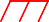 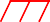 De la figura se infiere que:
Ingeniería Eléctrica y Electrónica
53
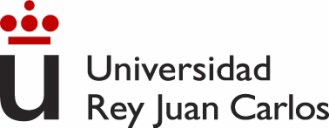 Problema 4 (Continuación).
vtest  vb  ib hie  (  1)RLL 
 vb	 ib
hie  (  1)RLL 
i	 i
 i
test	b
b
R
R
p	p
R h   (  1)R	
h   (  1)R	
 v
 Rp //hie  (  1)RLL   Z
p	ie	LL


test 		ie	LL
  1  
R   h   (  1)R	
in
i
 (  1)RLL 
1
test
p	ie	LL
hie
Rp
Para calcular la impedancia de salida se cortocircuita la fuente independiente y se coloca a la salida la fuente de prueba (en lugar de la resistencia de carga), ver figura inferior.
Bib
hie
Donde R// = Rin //Rp
Llamando ib a la corriente que pasa por hie y iE a la corriente que pasa por RE, en el nudo donde confluyen las corrientes queda:
R//
RE
v test
itest  ib  ib  ie
 v
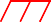 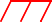  	test
i
b
R	 h
Aplicando la ley de Ohm en R
y en h	+R	queda:
//	ie
E
ie	//
v
i	
test
e
R
E
 vtest	 vtest
i	 (  1)
Sustituyendo en la ecuación de las corrientes:
test
R   h	R
//	ie	E
1
vtest

 Z
1	  1
out
itest

RE	hie  R// 
Ingeniería Eléctrica y Electrónica
54
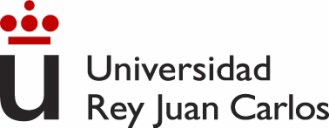 Problema 5. El circuito de la figura es un amplificador en puerta común. Dibujad el equivalente en pequeña señal y calcular las ganancias en tensión vout/vs y en corriente io/ii
Vdd
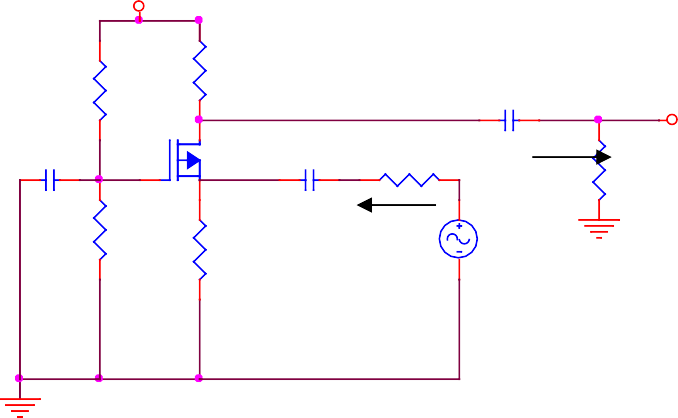 C1
R1
Rd
1
Vout
Rin
C1
C1
Q1
RL
2
3
Vin
R2
Rs
Solución. En la figura inferior se ha dibujado el circuito equivalente en pequeña señal (frecuencias medias)
gv gs
D
G
S
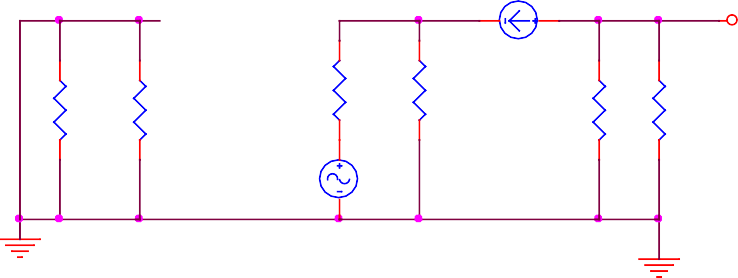 Vout
Rin
Rs
R1
RL
R2
Rd
Vin
Ingeniería Eléctrica y Electrónica
55
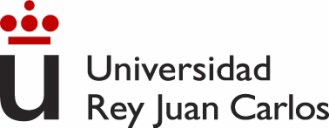 Problema 5 (Continuación).


Las resistencias R1 y R2 están cortocircuitadas por el condensador C1. Llamaremos RLL =Rd//RL De la figura se deduce que:

vout   gvgs RLL
vgs  vg  vs  vs
 vout  gvs RLL
v
 A  
 gR
out
v
LL
v
s
Para hallar la ganancia en corriente relacionamos cada corriente con su voltaje:
 vout
i
out
R
L
 vs
i	 i   gv
 gv   v (g  1 )
in	s
gs
s	s
R
R
s
v0
s
gRLL
RL	 v0
1
 iout


 A
I
v
i
	1 
	1 
	1 
in
s
RL  g 		RL  g 	
	Rs 		Rs 
vs  g 	
	Rs 
Ingeniería Eléctrica y Electrónica
56
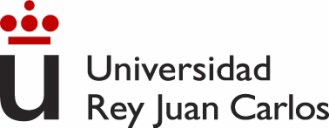 Problema 6. El transistor de la figura esta polarizado en la zona activa. Suponiendo que  es muy grande hallar la corriente de polarización Ic.
Hallar las ganancias de pequeña señal para las dos salidas. Si la Terminal vout1 se conecta a tierra, hallar la nueva ganancia en voltaje.
Vcc =15 V R1 = R2 = 100 k, Rc = 4.3 k RE = 6.8 k
Vcc
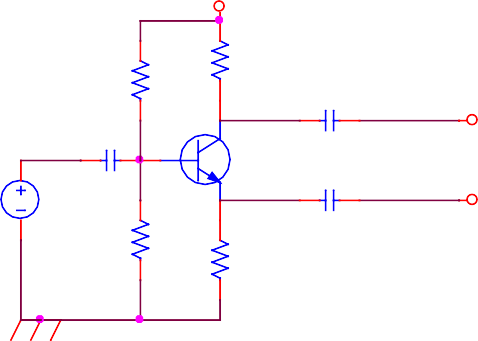 R1
Rc
Cout
2
Vout2
Cin
1
Cout
Vin
Vout1
3
R2
Re
Solución. Para hallar el punto de operación realizamos el estudio en continua (condensadores externos en circuito abierto). Entre base y emisor realizamos un equivalente de Thévenin para simplificar la malla de entrada resultando el circuito de la figura de la derecha
Vcc
Rc
2
R2
Rth
 1
RC
2
Vcc
Vth
1
3
RE
3
R1
RE
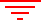 R1
V	 V
 7,5V
cc R
th
 R
1	2
Rth  R1 // R2  50k
Ingeniería Eléctrica y Electrónica
57
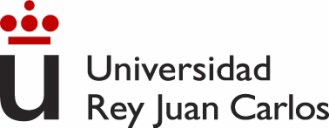 Problema 6 (Continuación).
De la malla de entrada obtenemos ib
 0.7	6,8	 1
Vth
i	

b
R	 R  (  1)	6,8	
th	E
ic  1mA
Con ib obtenemos una expresión para hie = 0.026 
Una vez obtenido el punto de trabajo, realizamos el estudio en pequeña señal. En la figura inferior se muestra el circuito equivalente a frecuencias medias.
Vout2
hie	Bib
Vout1
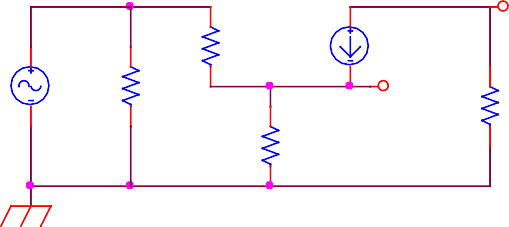 Vin
Rp
RC
RE
De la figura se infiere que:
vout 2  ib Rc vout1  RE (  1)ib
vin  ib hie  ib (  1)RE
RE (  1)
hie  (  1)RE
 vout1 
 1
vin
 vout 2 
 Rc
hie  (  1)RE
  Rc   0.63
RE
vin
Ingeniería Eléctrica y Electrónica
58
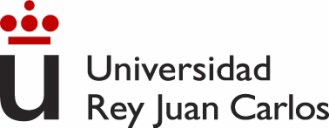 Problema 6 (Continuación).

En la última parte del problema nos piden hallar la ganancia vout2/vin cuando el terminal vout1 se conecta a tierra.
Si se conecta a tierra dicho terminal la resistencia RE, queda cortocircuitada quedando el circuito de la figura inferior
Vout2
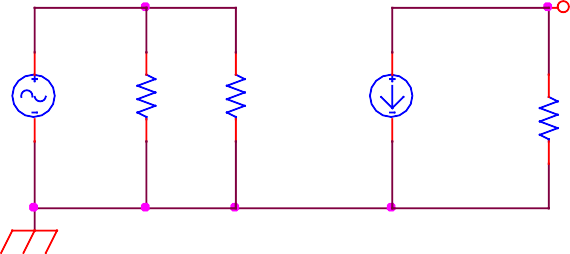 hie1
Bib1
Vin
Rp1
RC
vout 2  Rc ib
vin  hie ib
 Rc 	 Rc
0.026
  Rc  
 A  vout 2

 165
0.026
vin
hie
Ingeniería Eléctrica y Electrónica
59
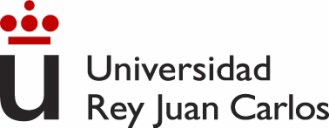 Problema 7. El circuito de la figura es un seguidor de inicialización. Obtener el punto de trabajo y los parámetros de pequeña señal.
Obtener la ganancia en tensión v0/vi. Obtener la resistencia de entrada.


Vcc=9V
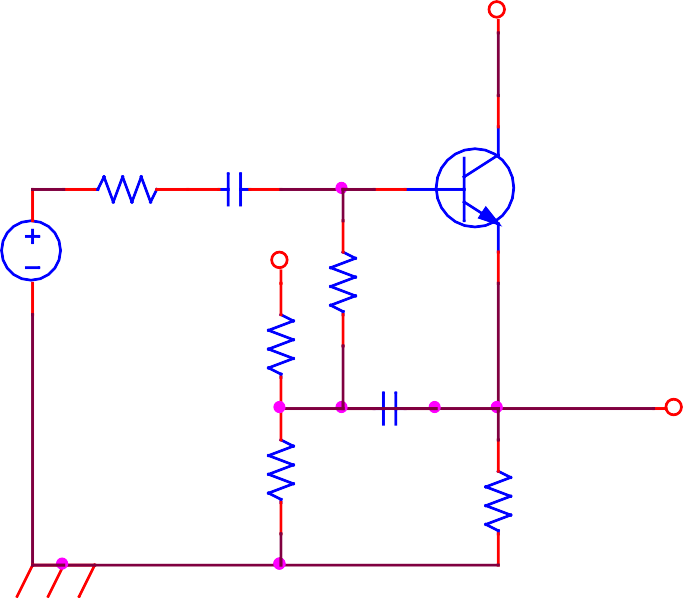 2
Rin=10K
1
Vin1
Vcc=9V
Rt=10K
R1=20K
3
Vout
R2=20K
Re=2K
Ingeniería Eléctrica y Electrónica
60
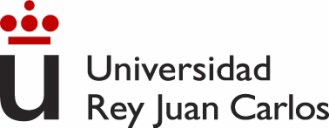 Problema 7 (Continuación).

Solución. Para obtener los parámetros de pequeña señal (r y gm) tenemos que hallar el punto de trabajo. En la figura inferior (izda) podemos ver el circuito en continua. Para resolverlo, conviene hacer un equivalente de Thévenin entre base y tierra (figura dcha.).
Vcc
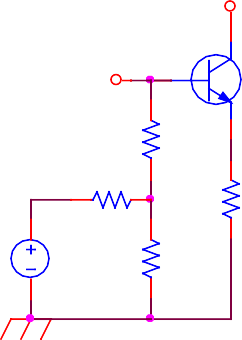 2
1
RT R1
RE
3
Vcc
R2
Vcc
2
Rth
 1
R2
V	 V
 9. 20  4,5V
th	BB R
 R	40
Vth
3
1	2
Rth  RT  R1 // R2  20k
RE
Ingeniería Eléctrica y Electrónica
61
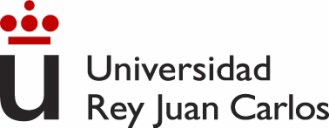 Problema 7 (Continuación).
Vth  Rth Ib  0.7  RE (  1)Ib
A continuación, hallamos el punto de trabajo:
4,5  0,7
 3,8  17A
 I	
b
20  2(101)	222
 I c  1,7mA
Una vez obtenido el punto de trabajo, hallamos los parámetros de pequeña señal:
r	 0,026  1,5k

0,017
g	 100  66,7mA /V
m
1,5
A continuación, hacemos el análisis en alterna (AC). Para ello dibujamos el circuito equivalente en pequeña señal a frecuencias medias.
Ri
Ri
Rp '  RT // r  10 //1,5  1,3k
Rp ''  RE // rp  10 // 2  1,7k
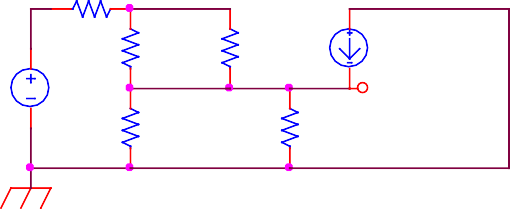 Bib
Bib1
RT
hie
Rp'
Vi
Vi
Vo
Vo
RT
Rp
RE
Rp''
i  
i	 0,87i
b
in
in
R   r
T	
Donde Rp es el paralelo entre R1 y R2 (10 k).
Haciendo el paralelo entre RT y r (al que llamaremos Rp’) y entre Rp y RE (al que llamaremos Rp’’) tenemos el divisor de corriente que relaciona a ib con iin.
Ingeniería Eléctrica y Electrónica
62
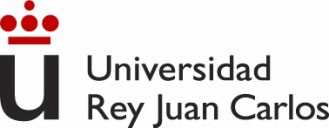 Problema 7 (Continuación).
De la figura se deduce que:
RT
vin  (Ri  Rp ')iin  Rp ''(iin  ib )  (Rin  Rp 'Rp '')iin  Rp ''
i
in
R   r
T	
RT
vo  Rp ''(iin  ib )  Rp ''iin  Rp ''	i
in
R   r
T	
RT
Rp ''Rp ''
v
R   r
 A    0   	T		  0.93
v
R
v
R  R 'R ''R '' 	T
in
i	p	p	p
R   r
T	
Para hallar la resistencia de entrada utilizamos el método de la fuente de prueba a la entrada (ver figura inferior)
Bib2
Rp'1
Vtest

Rp''1
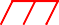 De la figura se deduce que:
ib  0,87itest

vtest  itest Rp '(itest


RT


 i )R ''  i	R '
R ''
R ''
b	p	test
p	p
p
R   r

T	 
 Rin  Rp 'Rp ''(1   0,87)  150,9k
Ingeniería Eléctrica y Electrónica
63
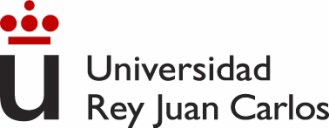 Tema 5. Respuesta en frecuencia
Ingeniería Eléctrica y Electrónica
64
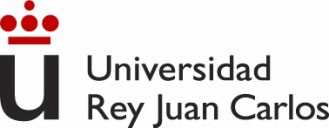 Problema 1. En el circuito de la figura hallar la frecuencia baja de corte (L) aplicando el método de las constantes de tiempo.
Datos: gm = 4.72 mA/V, hie = 21,1 k, = 99.6, RC = 39 K RB1 = 47 K RB2 = 68 K Ri = 60 K RL = 50 K RE = 39 K C = 2 F.
Vcc
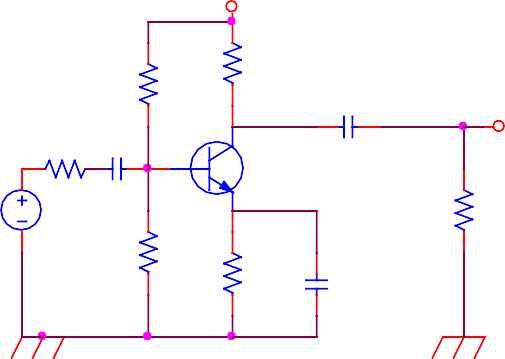 R1
Rc
Cout
2
Vout
Rin  Cin
1
Vin
RL
3
R2
Re
Ce
Solución. En este caso, dado que el enunciado nos proporciona los parámetros de pequeña señal, no es necesario calcular el punto de trabajo. En la figura inferior se muestra el circuito equivalente de pequeña señal.
Cout
Rin  Cin
Vout
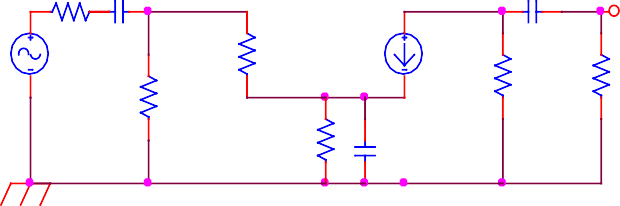 Bib
hie
RL
Vin
Rp
Rc
RE
CE
Ingeniería Eléctrica y Electrónica
65
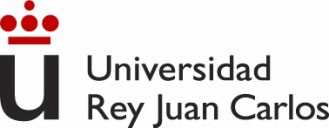 Problema 1. (Continuación)
Calculamos la resistencia vista por cada uno de los condensadores externos con el fin de aplicar el método de las constantes de tiempo. Resistencia vista con Cin. Anulamos las fuentes independientes, cortocircuitamos CE y Cout y sustituimos Cin por la fuente de prueba.
Vtest
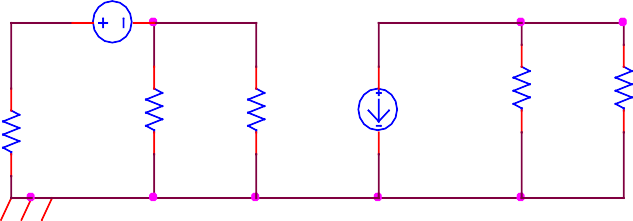 RL
Rc
Rp
Bib
Rin
hie
Es fácil de obtener que la relación entre Vtest e Itest es:
Rin =Rp//hie+Rin
	Resistencia vista por Cout. Haciendo lo mismo y teniendo en cuenta que al anular la fuente independiente también se anula la dependiente, la resistencia vista por este condensador es Rc+RL.
Resistencia vista por CE. El circuito que hay que resolver es el que se muestra en la figura inferior.
Rin
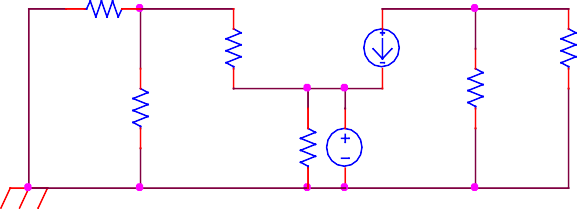  ib  ib  ie
itest
RL
Bib
hie
v
Rc
Rp
i  
test
e
i
Vtest
RE
b
Llamaremos Req a hie+(Rin//Rp) tenemos que ib =vtest/Req y sustituyendo en la ecuación anterior:
 (  1)  vtest  vtest
i
test
R	R
eq	E
 vtest 
itest
1
1    1
RE
Req
Ingeniería Eléctrica y Electrónica
66
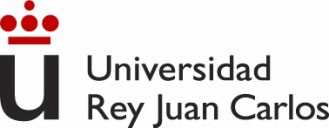 Problema 2. Tenemos un amplificador en configuración de fuente común, como el de la figura. El punto de trabajo del transistor nos da una constante gm=1.4 mA/V. Calcula la frecuencia alta de corte de dicho amplificador.
Datos: R1 = 2,7 M R2=7,6 M Rg =100  RD = 2 k, RL = 10 k, Cin=Cout=CS=1 F CGS=2 pF y CGD=4 pF.
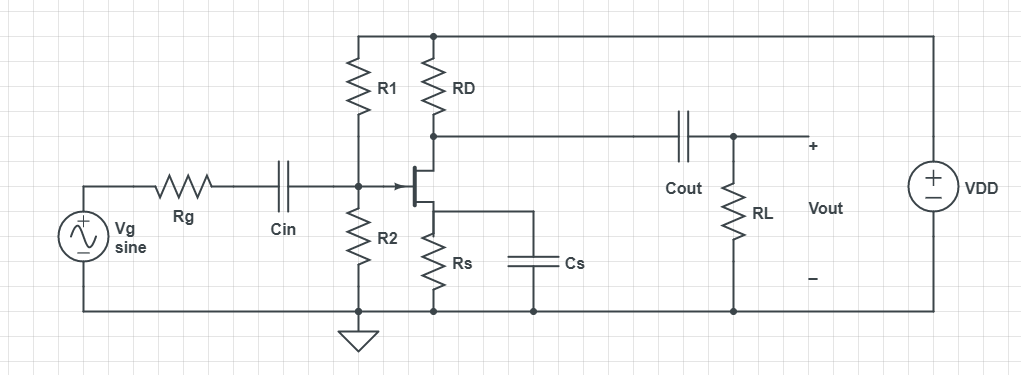 Solución. Primero dibujamos el circuito equivalente en pequeña señal y alta frecuencia del amplificador. Para ello, sustituimos el transistor FET por su circuito equivalente de pequeña señal y alta frecuencia (incluyendo los condensadores internos), la fuente de DC se pone a cero (se conecta a tierra) y los condensadores externos se sustituye por cortocircuitos, debido a su alto valor (Z=0).
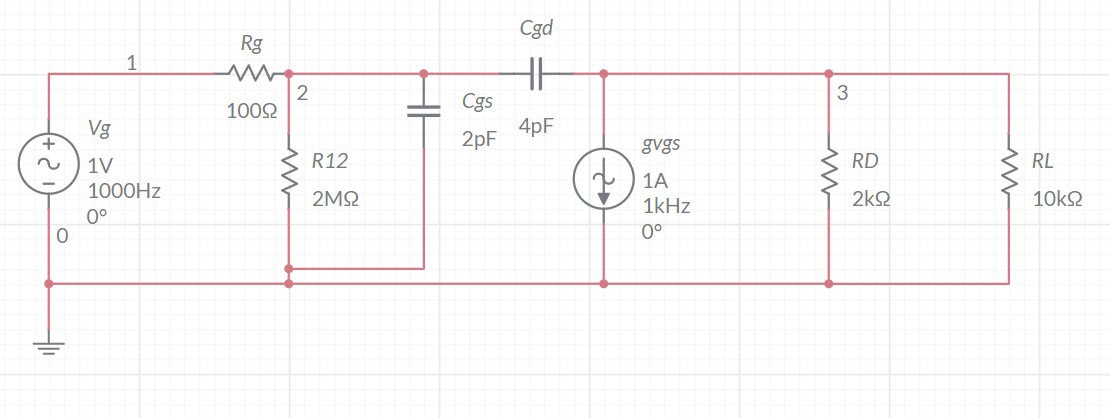 Ingeniería Eléctrica y Electrónica
67
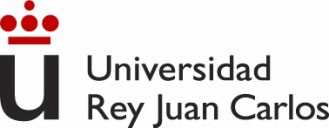 Problema 2. (Continuación)

Calculamos la RCgs mediante el método de la fuente de prueba. Para ello, sustituimos Cgs por vtest, dejando el otro condensador en abierto (figura izda) y calculamos vtest/itest. Es fácil comprobar que :
𝑅𝑅𝑅𝑅𝐶𝐶𝑠𝑠 = 𝑅𝑅𝐶𝐶//𝑅𝑅𝑅2	(2) Lo que nos da un valor de RCgs = 100 W
De forma análoga, calculamos RCgd, sustituyendo Cgd por la fuente de prueba y dejando el otro condensador en abierto (figura dcha). Llamando Rg’ al paralelo entre Rg y R12, y RL’ al paralelo entre RD y RL tenemos que:
(3)
𝑣𝑣𝑜𝑜𝑒𝑒𝑠𝑠𝑜𝑜 = 𝑅𝑅𝐶𝐶′ 𝑖𝑖𝑜𝑜𝑒𝑒𝑠𝑠𝑜𝑜 + 𝑅𝑅𝐿𝐿′(𝑖𝑖𝑜𝑜𝑒𝑒𝑠𝑠𝑜𝑜+g𝑣𝑣𝐶𝐶𝑠𝑠)
sabiendo que 𝑣𝑣𝐶𝐶𝑠𝑠 = 𝑅𝑅′ 𝑖𝑖
sustituimos en la ecuación anterior y despejamos,
𝐶𝐶 𝑜𝑜𝑒𝑒𝑠𝑠𝑜𝑜
𝑣𝑣
′	′
𝑡𝑡𝑡𝑡𝑡𝑡𝑡𝑡
= 𝑅𝑅  + 𝑅𝑅	1 + 𝑟𝑟𝑅𝑅	= 𝑅𝑅
(4)
𝐶𝐶
𝐿𝐿	𝐶𝐶	𝑅𝑅𝐶𝐶𝑑𝑑
𝑖𝑖𝑡𝑡𝑡𝑡𝑡𝑡𝑡𝑡
Obtenemos un valor de RCgd= 2,04 kW
Metiendo estos datos numéricos conseguidos, en la expresión (1), obtenemos un valor para la frecuencia alta de corte, fH, de 18,9 MHz
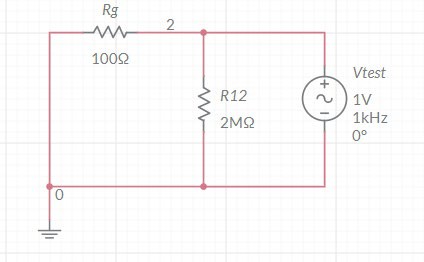 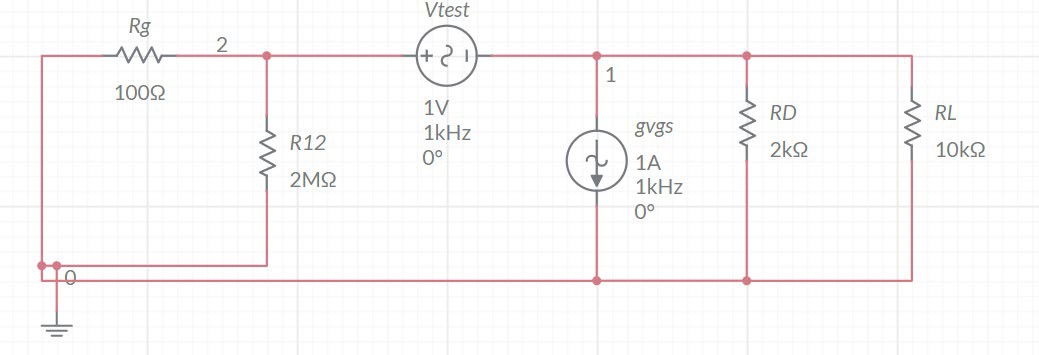 Ingeniería Eléctrica y Electrónica
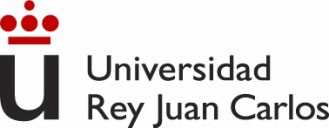 ©2023 Autoras Belén Arredondo y Beatriz Romero
Algunos derechos reservados Este documento se distribuye bajo la licencia
“Atribución-Compartir Igual 4.0 Internacional” de Creative Commons, disponible en https://creativecommons.org/licenses/by-sa/4.0/deed.es Para cualquier duda o sugerencia de mejora, puedes escribir a belen.arredondo@urjc.es y beatriz.romero@urjc.es
Agradecimientos a los profesores Gonzalo del Pozo y Felipe Machado
por su contribución a este documento
Ingeniería Eléctrica y Electrónica